Bonrix IOT M2M Remote Monitoring Solutions
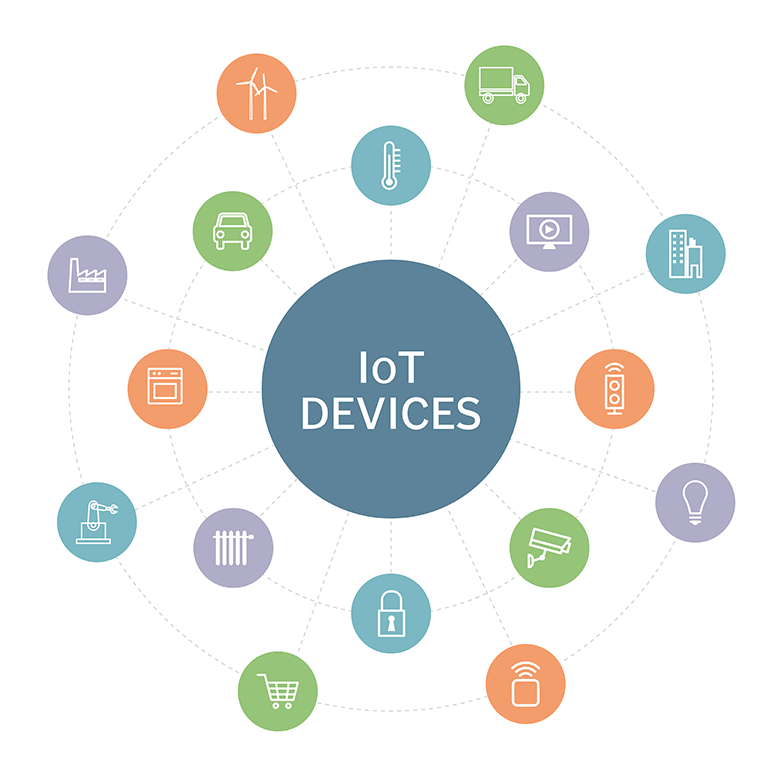 Bonrix Software Systems
http://www.bonrix.net/
http://www.bonrix.co.in/ http://iot.bonrix.in/
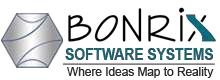 IOT Devices
The Internet of things (IoT) is the extension of Internet connectivity into physical devices and everyday objects.

Embedded with electronics, Internet connectivity, and other forms of hardware
   (such as sensors), these devices can communicate and interact with others over 
   the Internet, and they can be remotely monitored and controlled.
Types Of IoT Devices
Home Automation IoT Devices.
Industrial IoT Devices.
Miscellaneous IoT Devices.
Development Boards IoT Devices.
Virtual Reality (VR) and Augmented Reality (AR) IoT Devices.
IOT M2M Devices
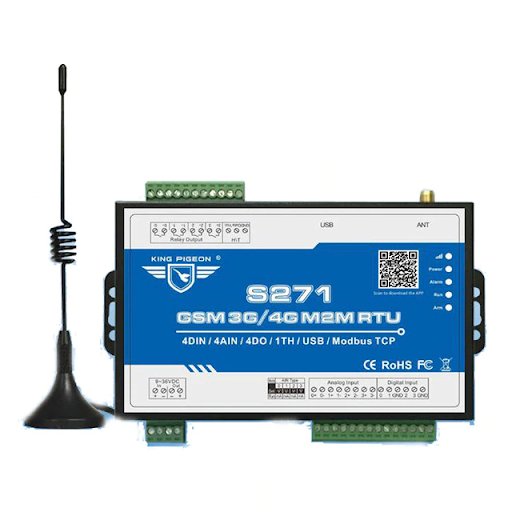 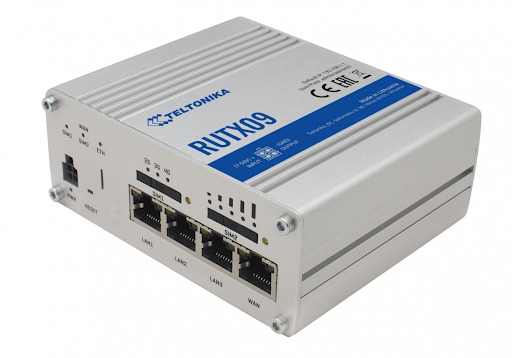 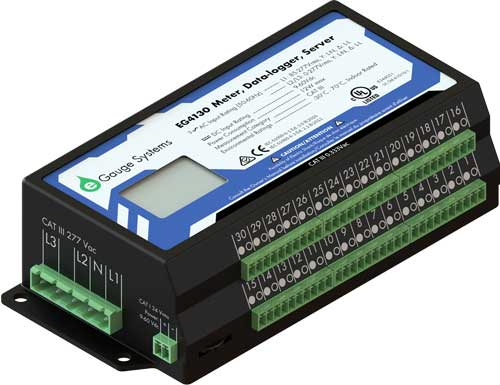 GSM_S-271
RUTX09
eGaugePro
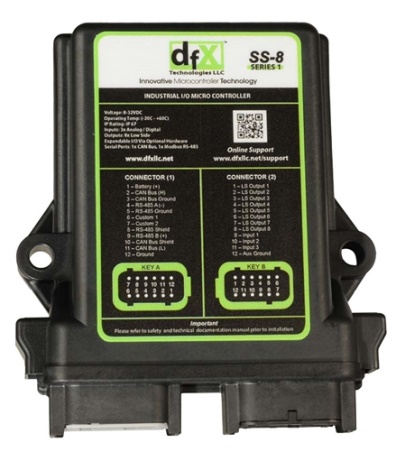 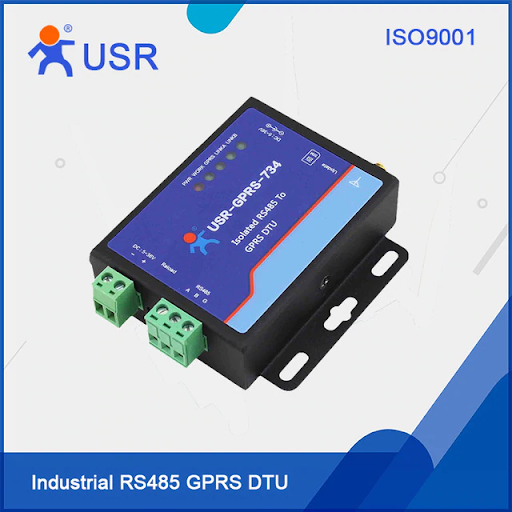 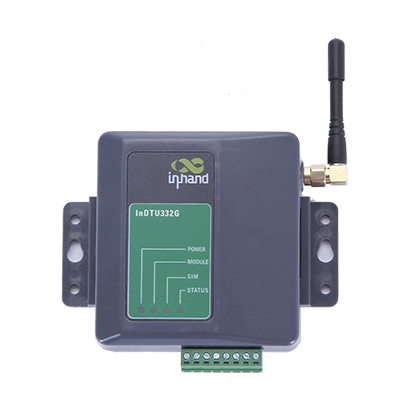 SS-8 Modbus
DTU332G
GPRS_RS4855
IOT M2M GSM Meter
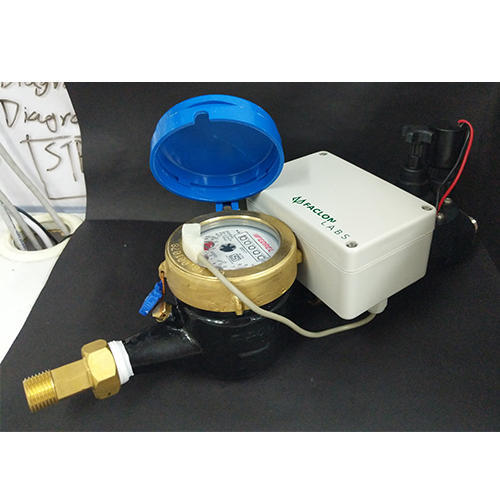 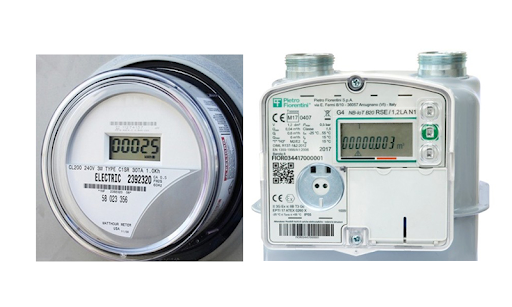 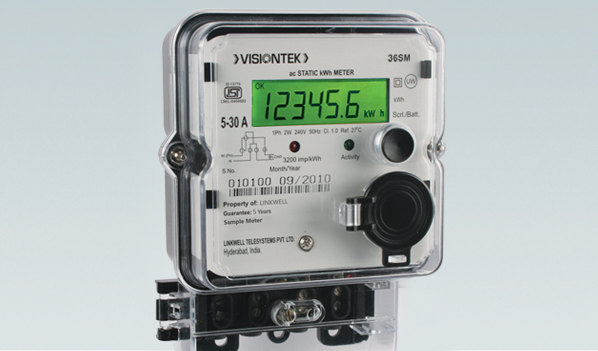 Gas Meter
Smart Water Meter
Energy Meter
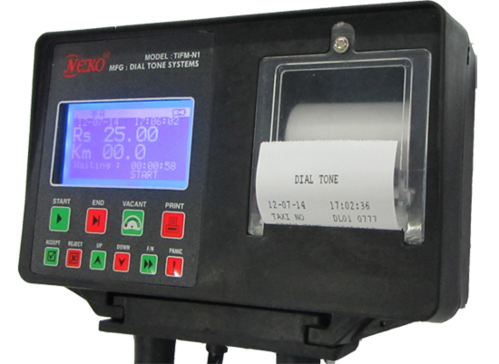 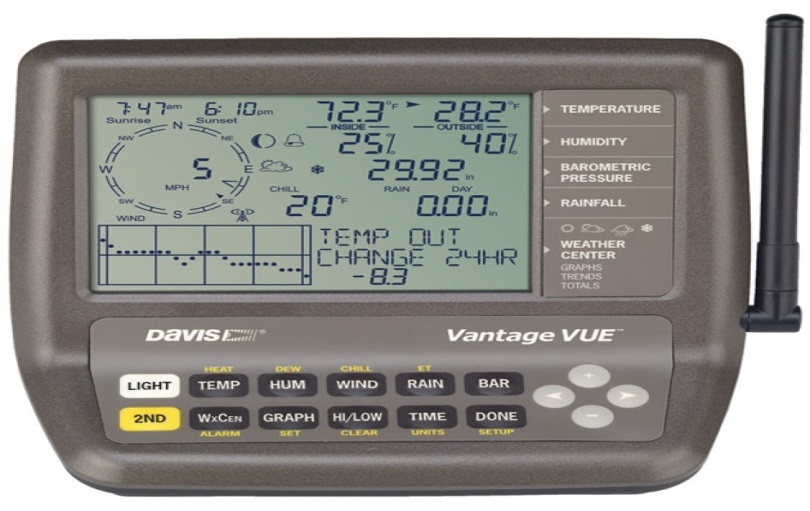 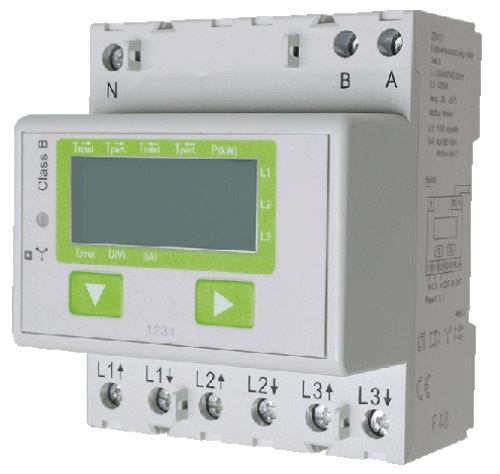 Weather Station IOT Meter
Taxi Meter
Solar Meter
IOT M2M Dashboard
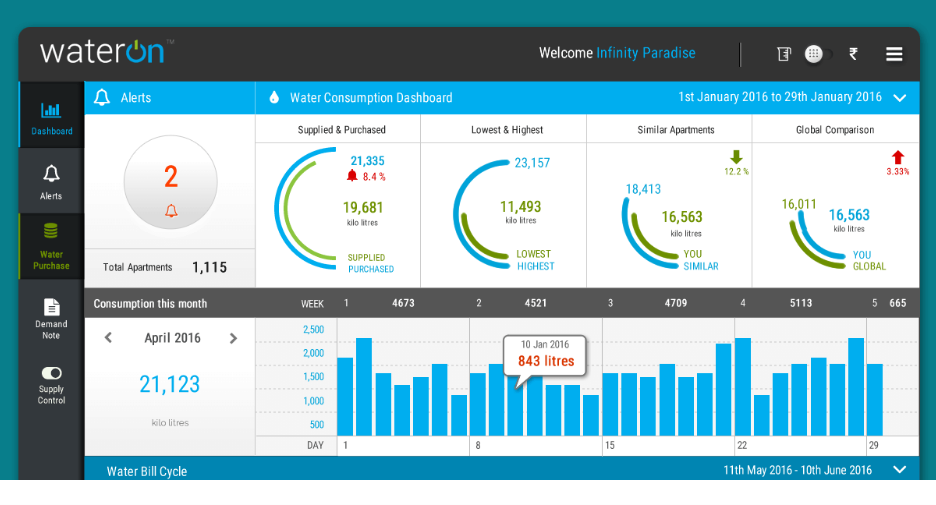 Applications Of IoT Devices
Energy Monitoring.
Solar Monitoring.
Environment Monitoring.
Smart Grid.
Cold-Storage.
Generator.
Street Light.
Water Treatment.
Applications Of IoT Devices
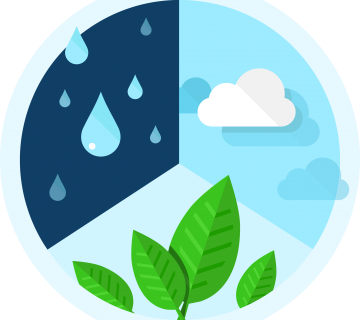 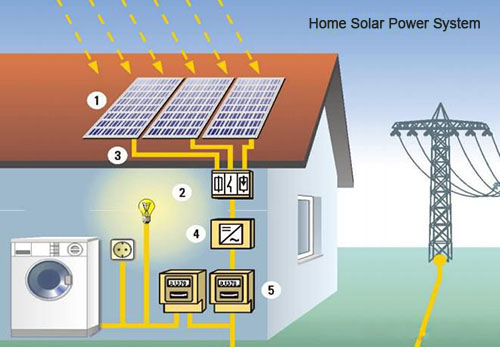 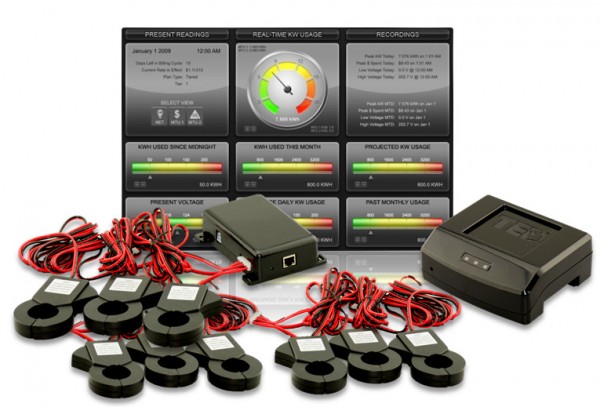 Solar Monitoring
Energy Monitoring
Energy Monitoring
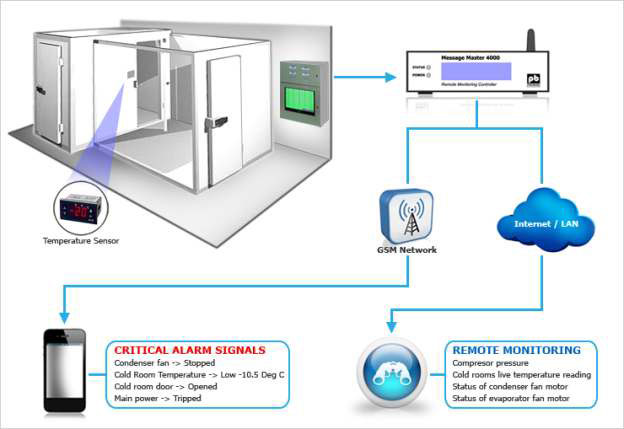 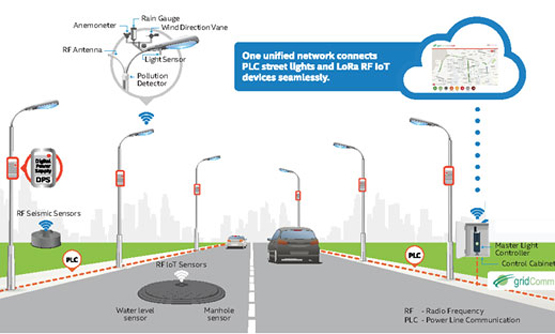 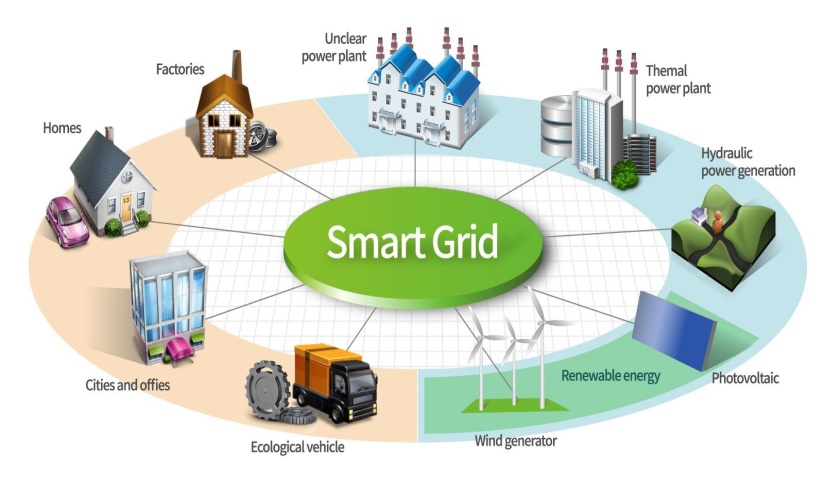 Smart Grid Monitoring
Cold Storage Monitoring
Street Light Monitoring
Energy Monitoring
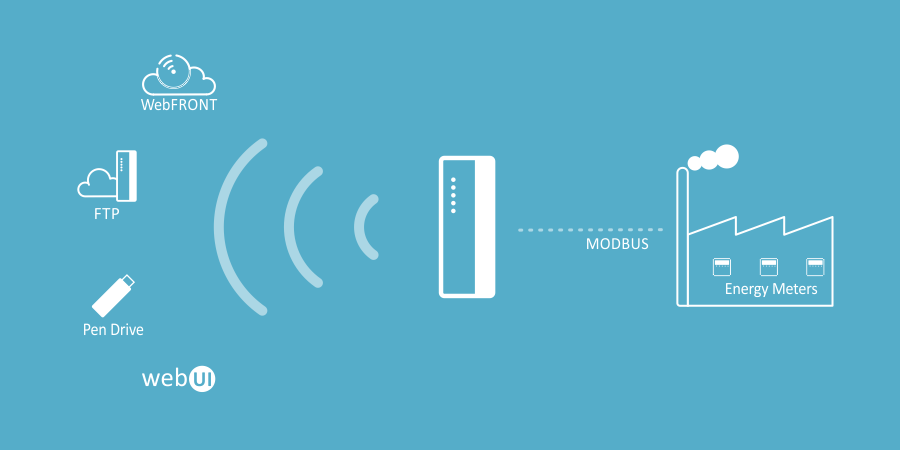 How it works?
Install data-logger to remotely collect key energy metrics.IoT Cloud platform for data-aggregation. Advanced Analytics to identify energy usage patterns.Design efficient power policy and optimize energy usage.
Solar Monitoring
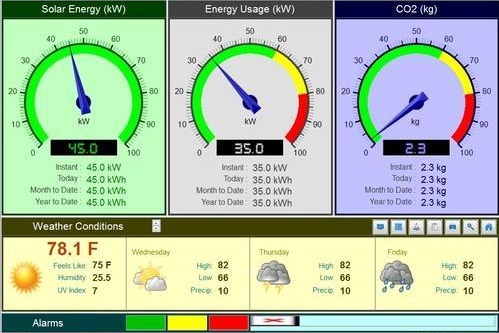 How it works?
Install data-logger with Inverters, Weather Station and SCBs.
IoT Cloud platform for data-aggregation.
Dashboards & Analytics reports for energy management.
Environment Monitoring
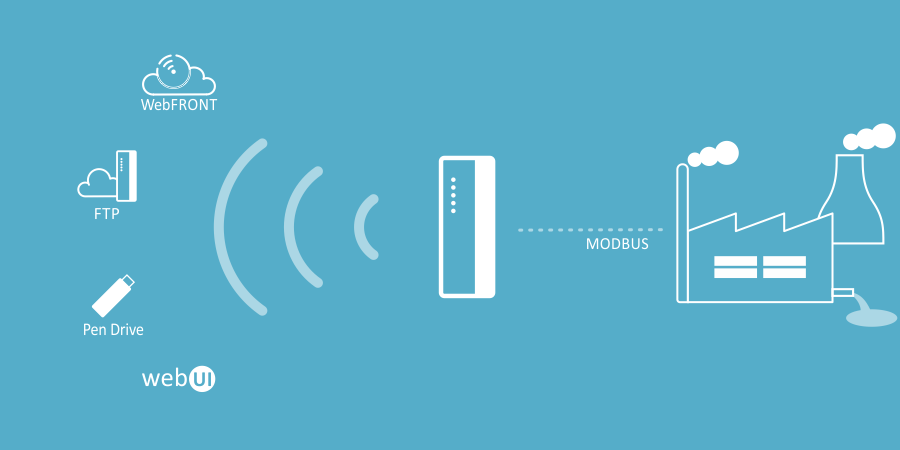 How it works?
Install data-logger to remotely collect analyzer data.IoT Cloud platform for data-aggregation. Dashboards & Analytical reports. SMS/Email alerts for any unusual spike.
Smart Grid
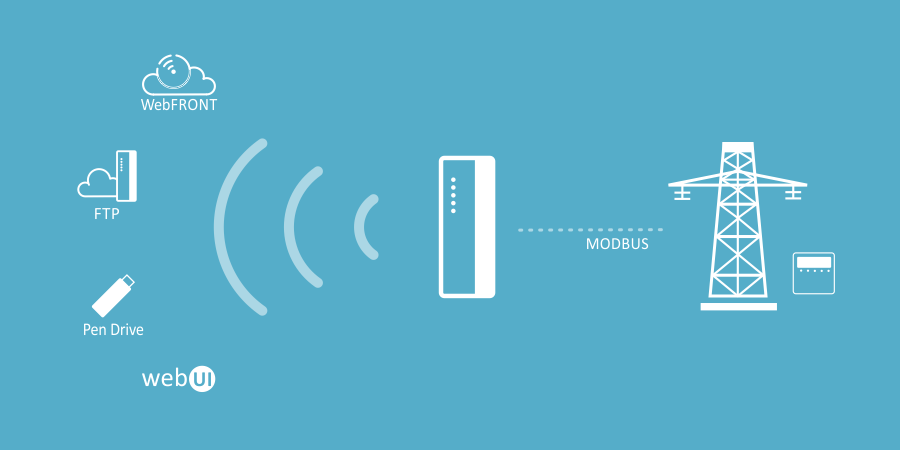 How it works?
Install data-logger to remotely collect Energy Consumption. IoT Cloud platform for data-aggregation through installed Energy Meter. Dashboards & Analytical reports for Energy Consumptions. SMS/Email alerts for Load shedding. Switch ON/OFF using Cloud by just one click. Receive an alarm notification when Power consumption reaches over load level.
Cold Storage Monitoring
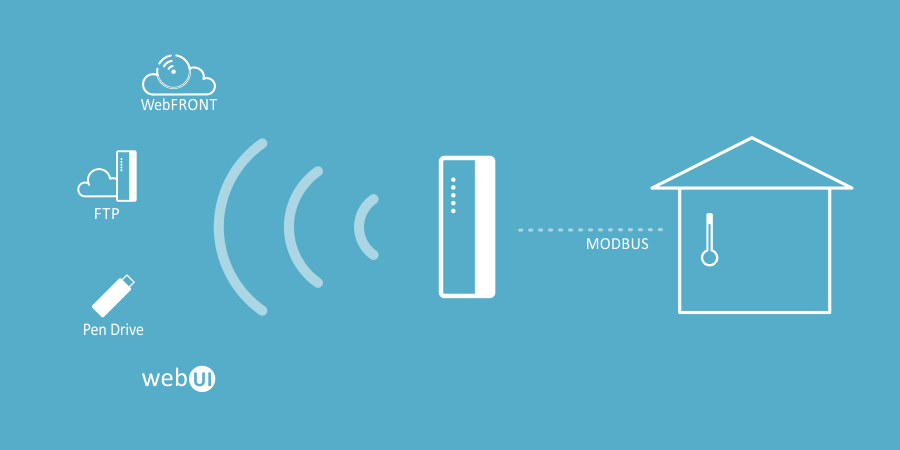 How it works?
Install field sensors & data-logger to remotely collect temperature readings. Record Energy and Diesel Generator usage. IoT Cloud platform for data-aggregation.Dashboards & Analytical reports to provide holistic temperature profile for the facility. SMS/Email alerts for any surge in temperature.
Generator Monitoring
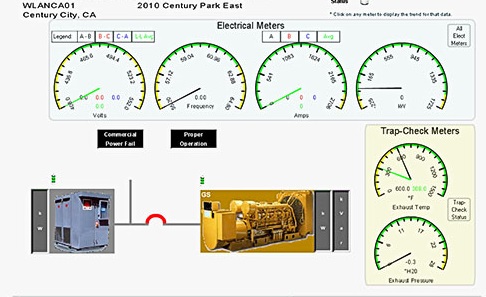 How it works?
Install data-logger and sensors to remotely monitor generator metrics.IoT Cloud platform for data-aggregation.Dashboards & Analytical reports.SMS/Email alerts for any malfunction or theft. Maintainance alerts.
Street Light Monitoring
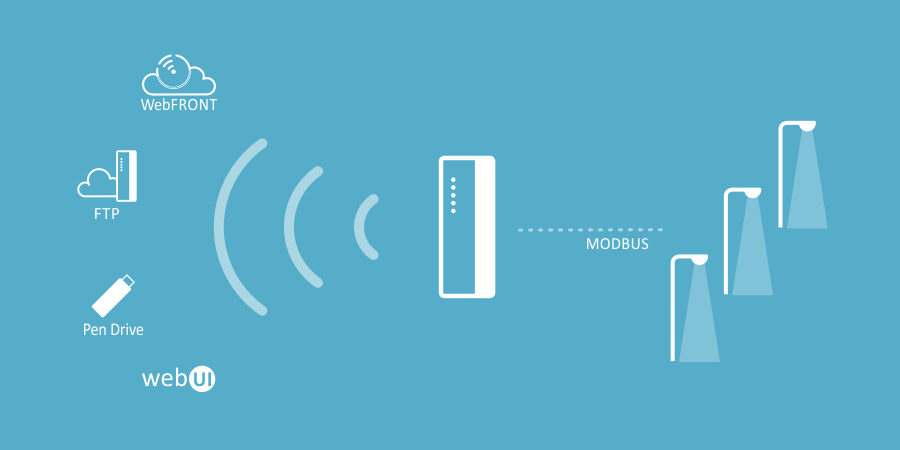 How it works?
Install field sensors on each lamp/cluster. Monitor and control street lights remotely via IoT Cloud platform. Dashboards & Analytical reports for energy accounting and efficiency. Get SMS/Email alerts for any faults.
Water Treatment Monitoring
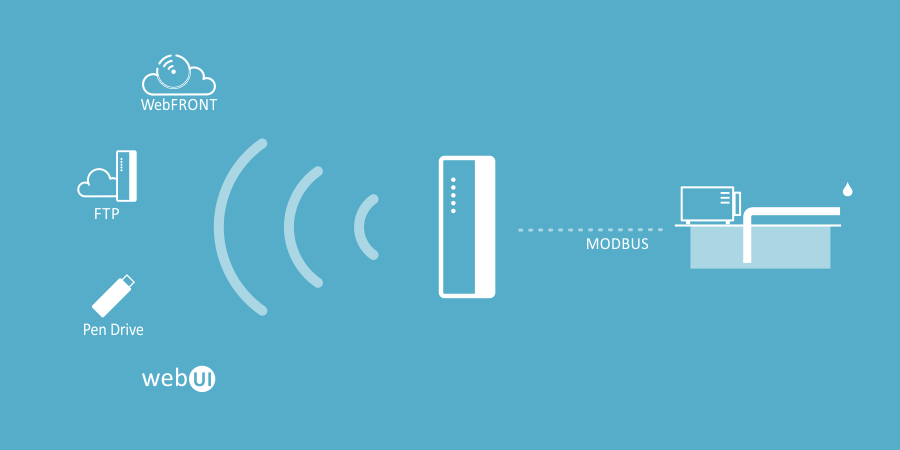 How it works?
Install field sensors to remotely collect key metrics.IoT Cloud platform for data-aggregation.Dashboards & Analytical reports.SMS/Email alerts for overflow/underflow or malfunction. Switch ON/OFF using Cloud by just one click.
IOT Dashboard
1 : Analog Data Dashboard
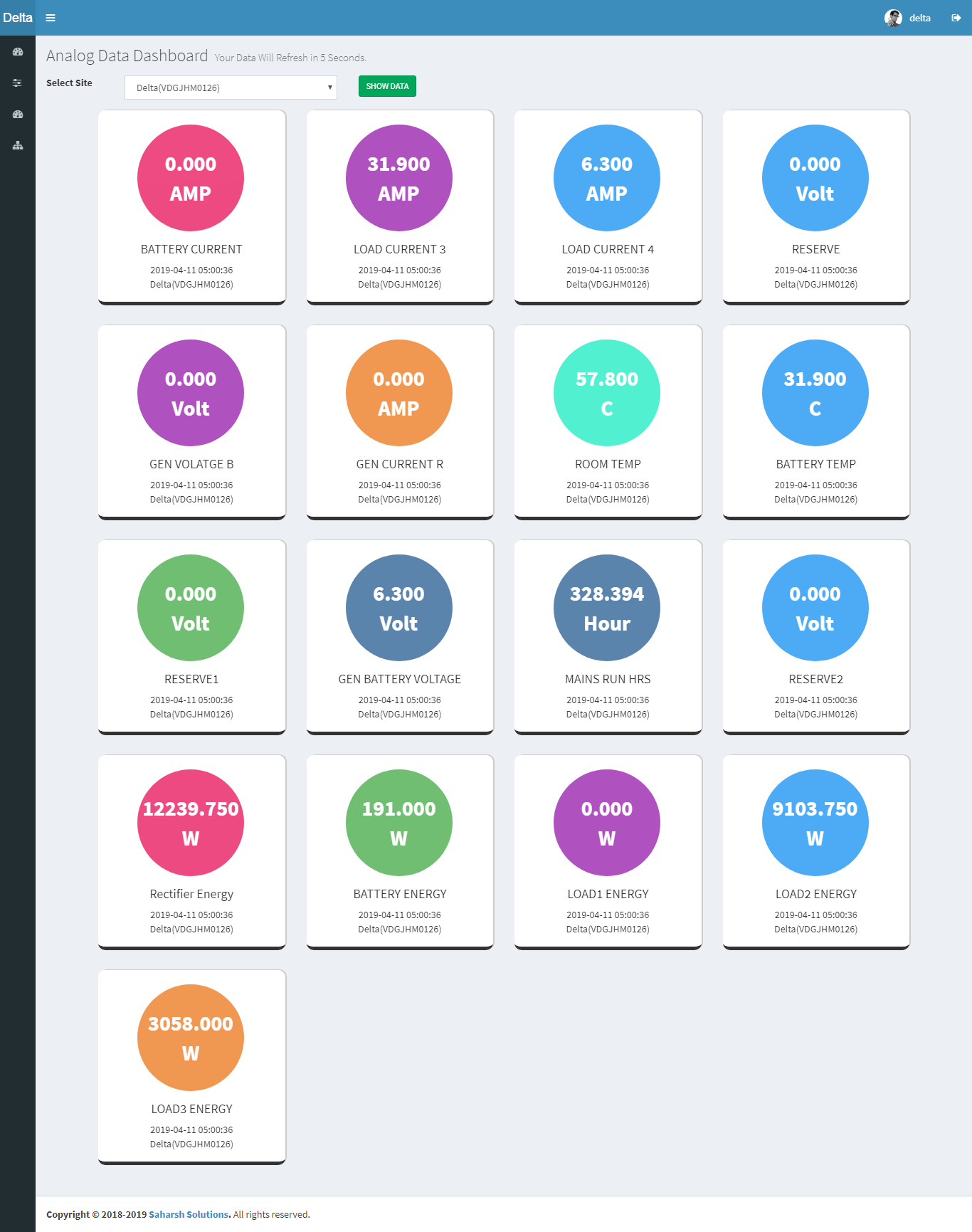 1 : Analog Data Dashboard
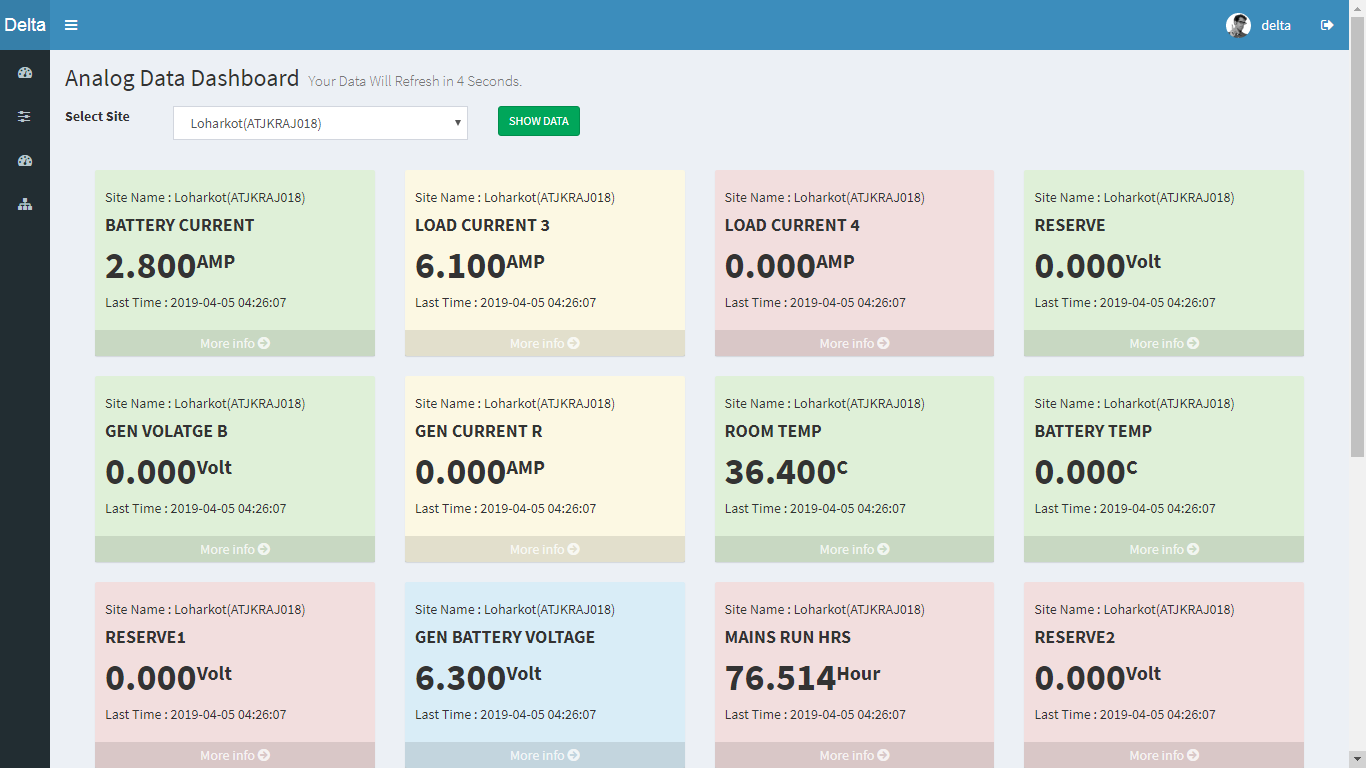 3 : Live Digital Data
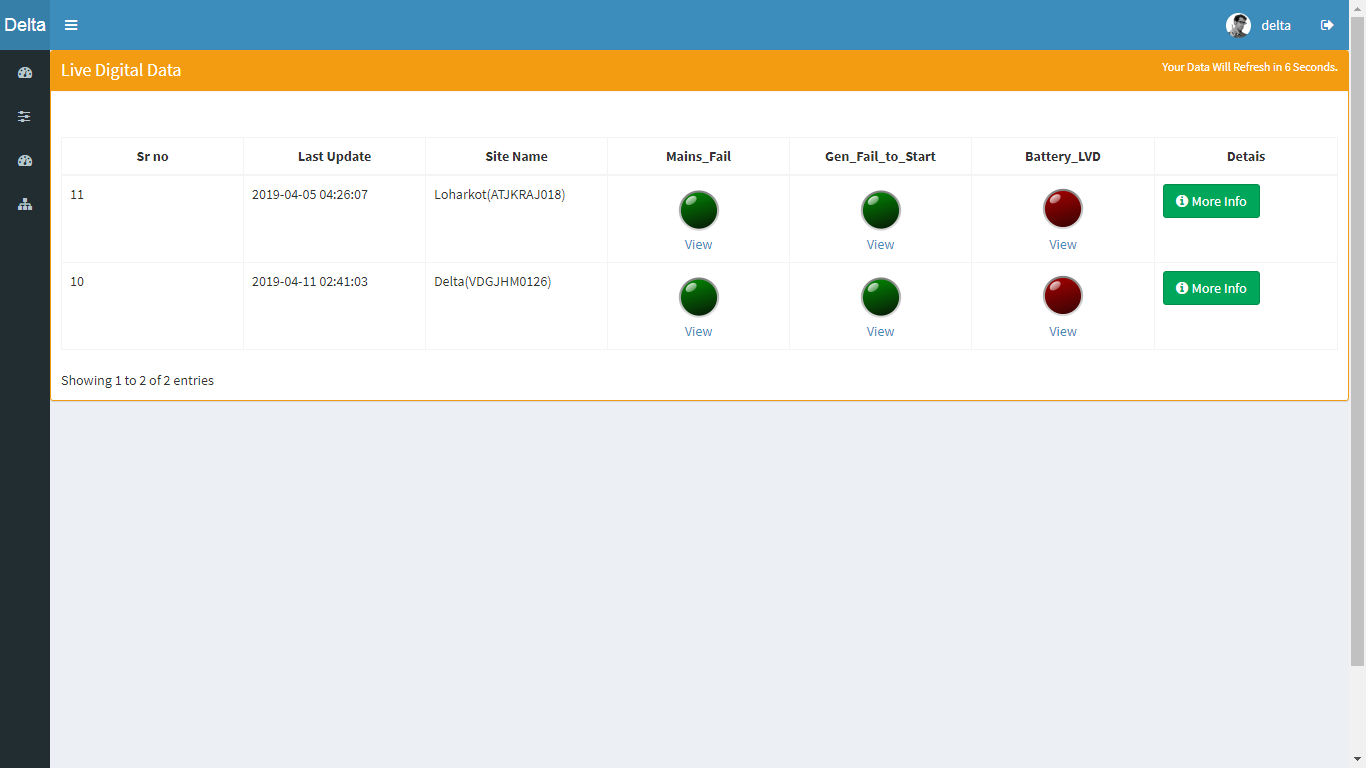 4 : Battery LVD Data
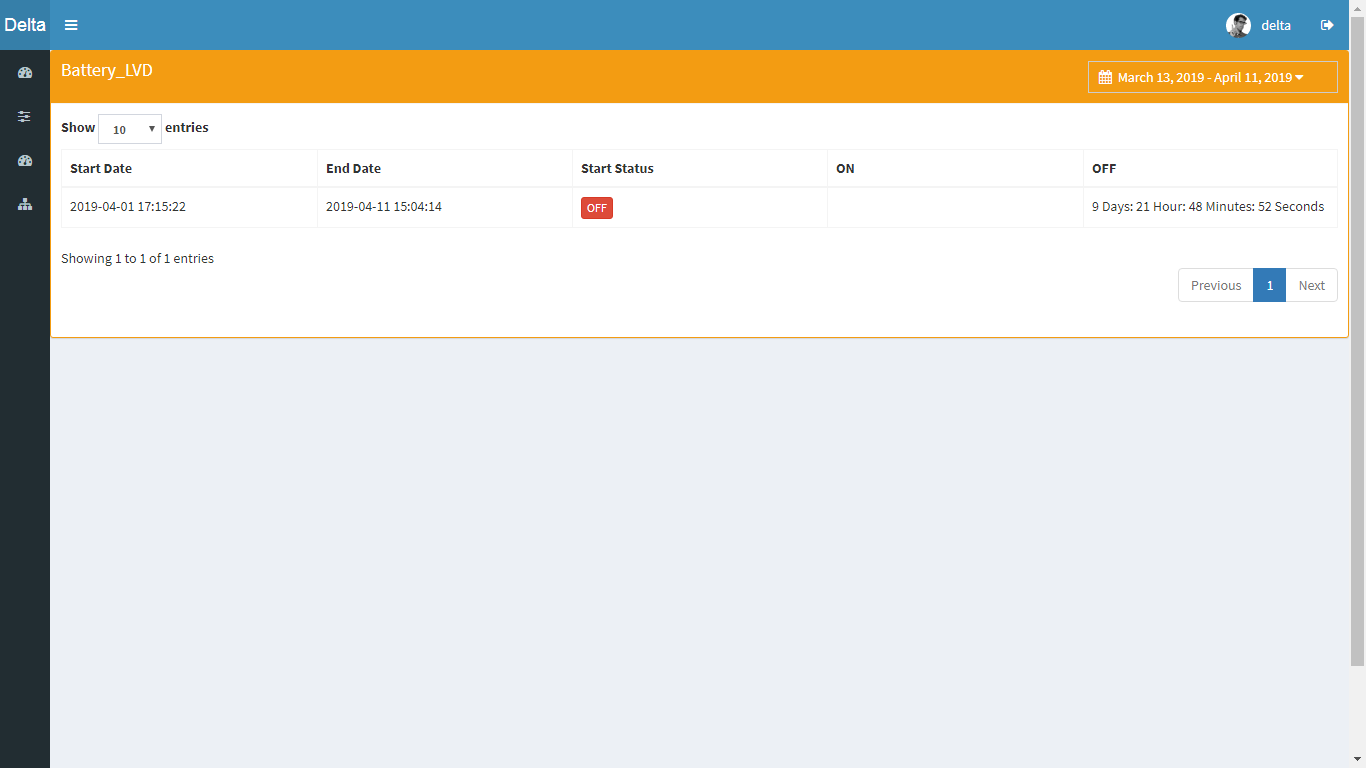 IOT Admin Web Panel Functions & Screenshot
Bonrix IOT M2M System Admin Functions
1 : Manager Manage
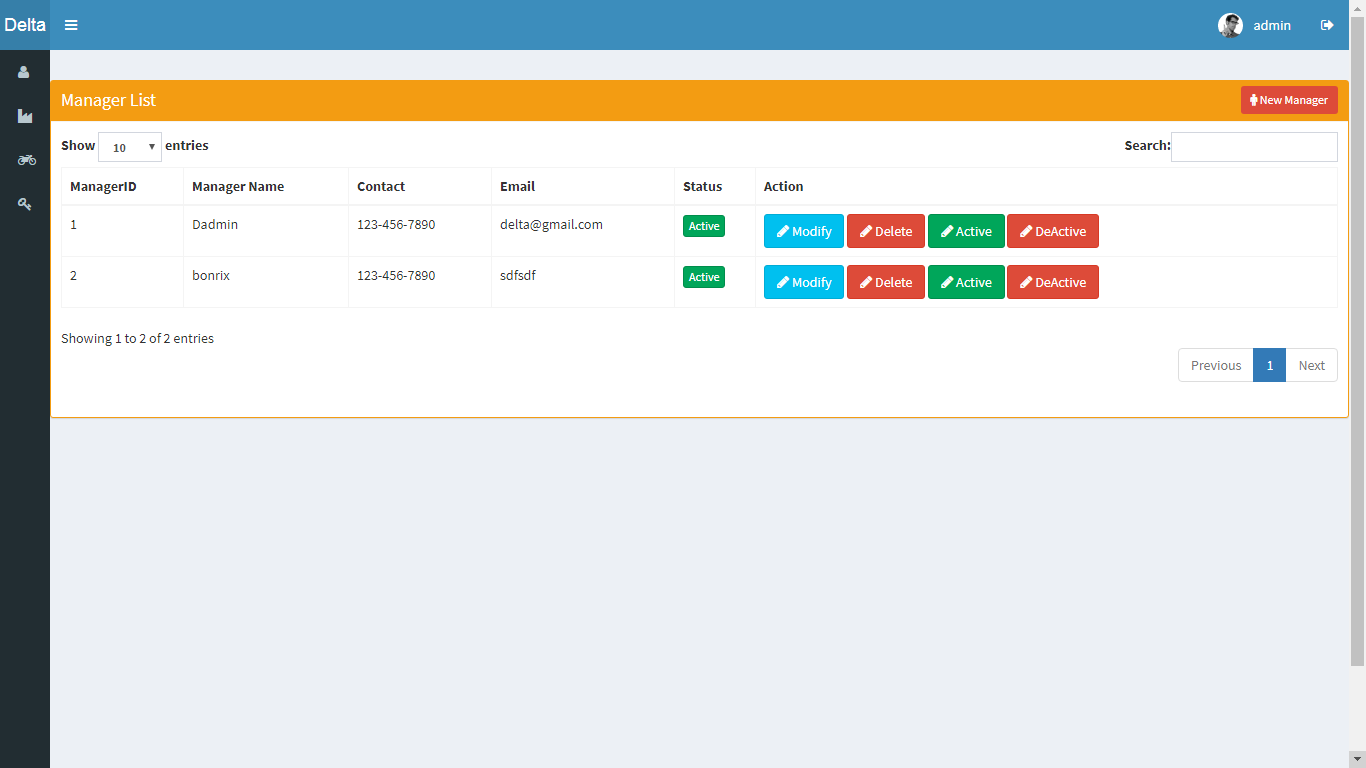 Bonrix IOT M2M System Admin Functions
2 : Device Manage
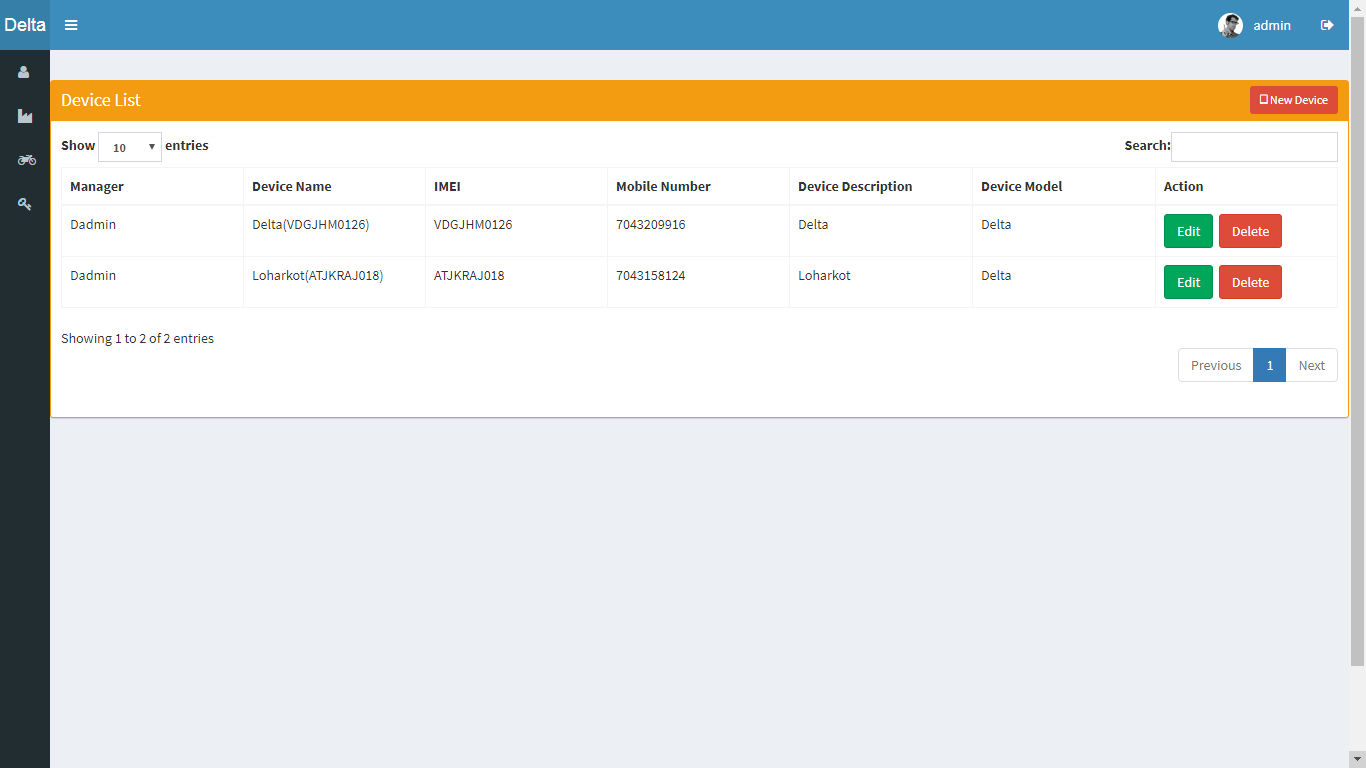 Bonrix IOT M2M System Admin Functions
3 : Device Profile
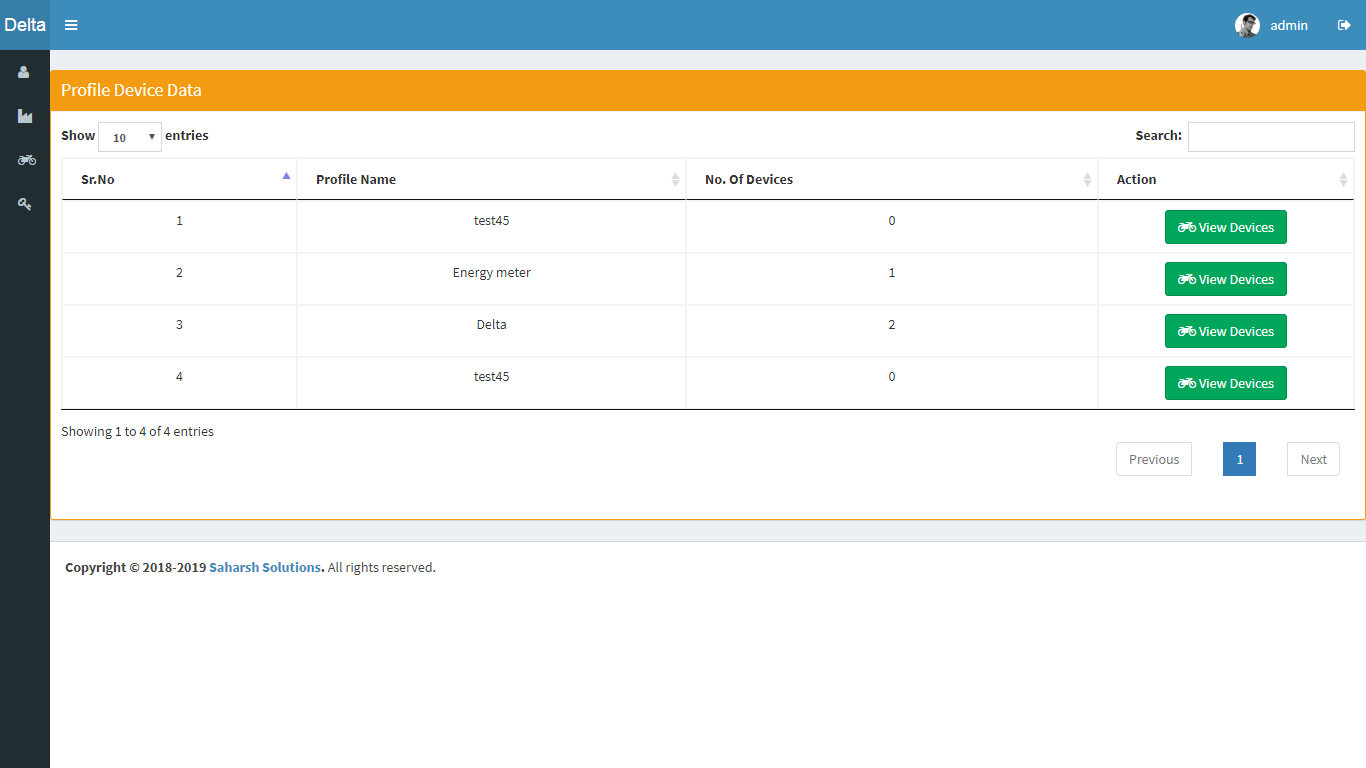 Bonrix IOT M2M System Admin Functions
4 : View Device Profile Data
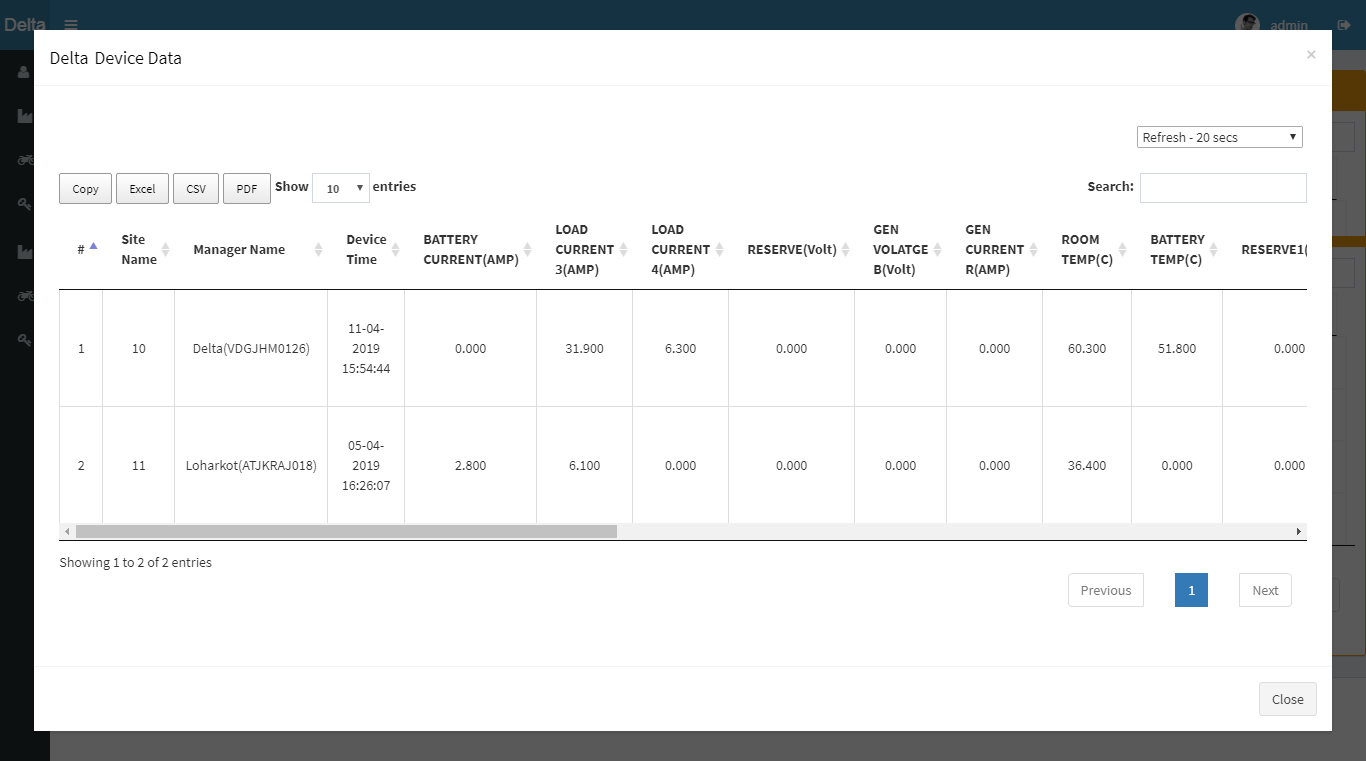 Bonrix IOT M2M System Admin Functions
5 : Password Manage
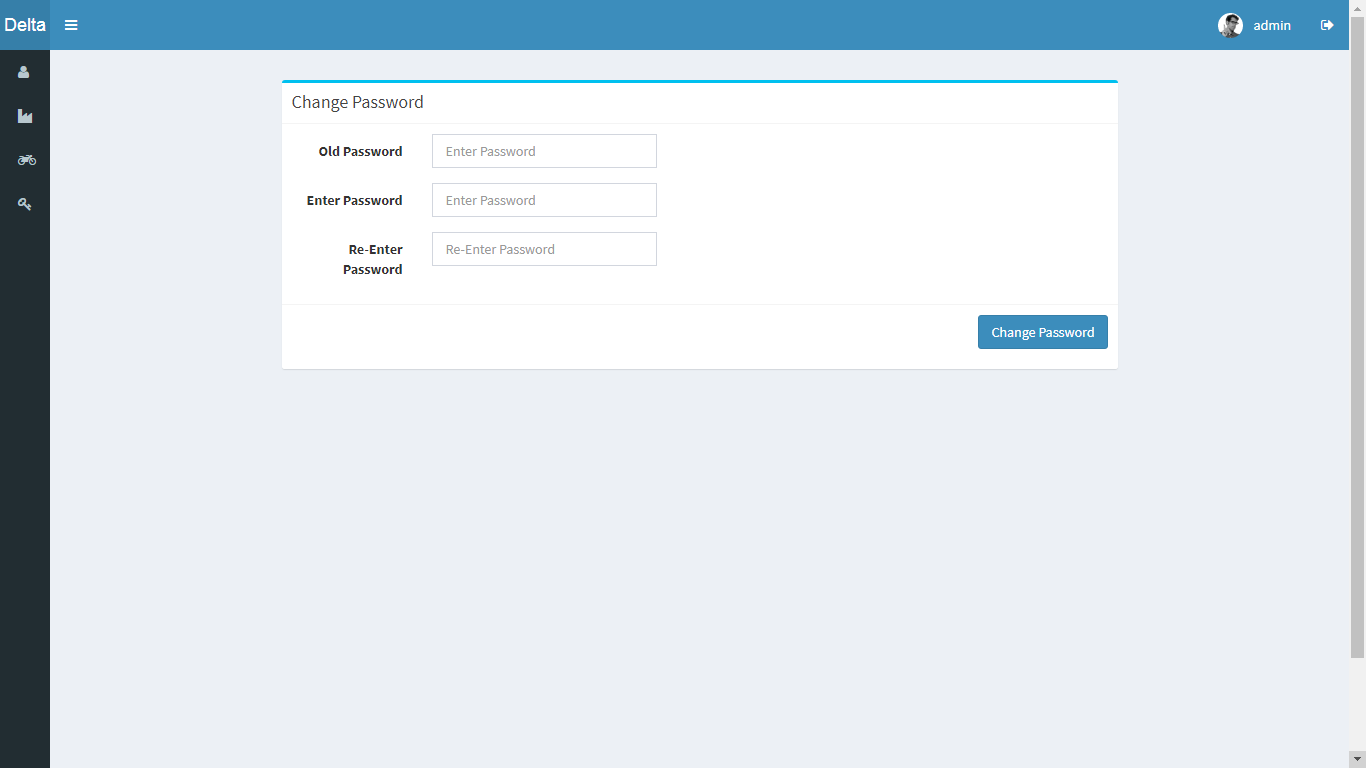 IOT Manager Web Panel Functions & Screenshot
Bonrix IOT M2M System Manager Functions
1 : User Manage
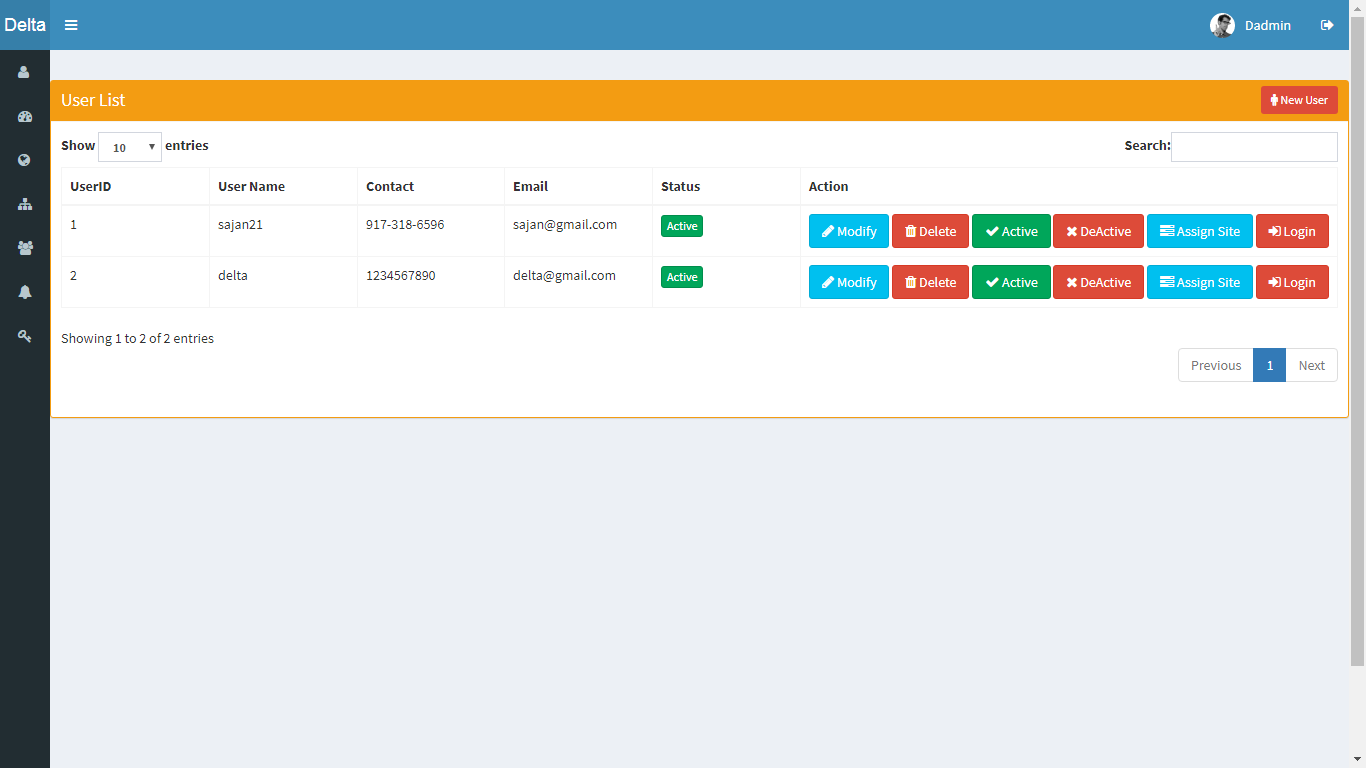 Bonrix IOT M2M System Manager Functions
2 : User Group Manage
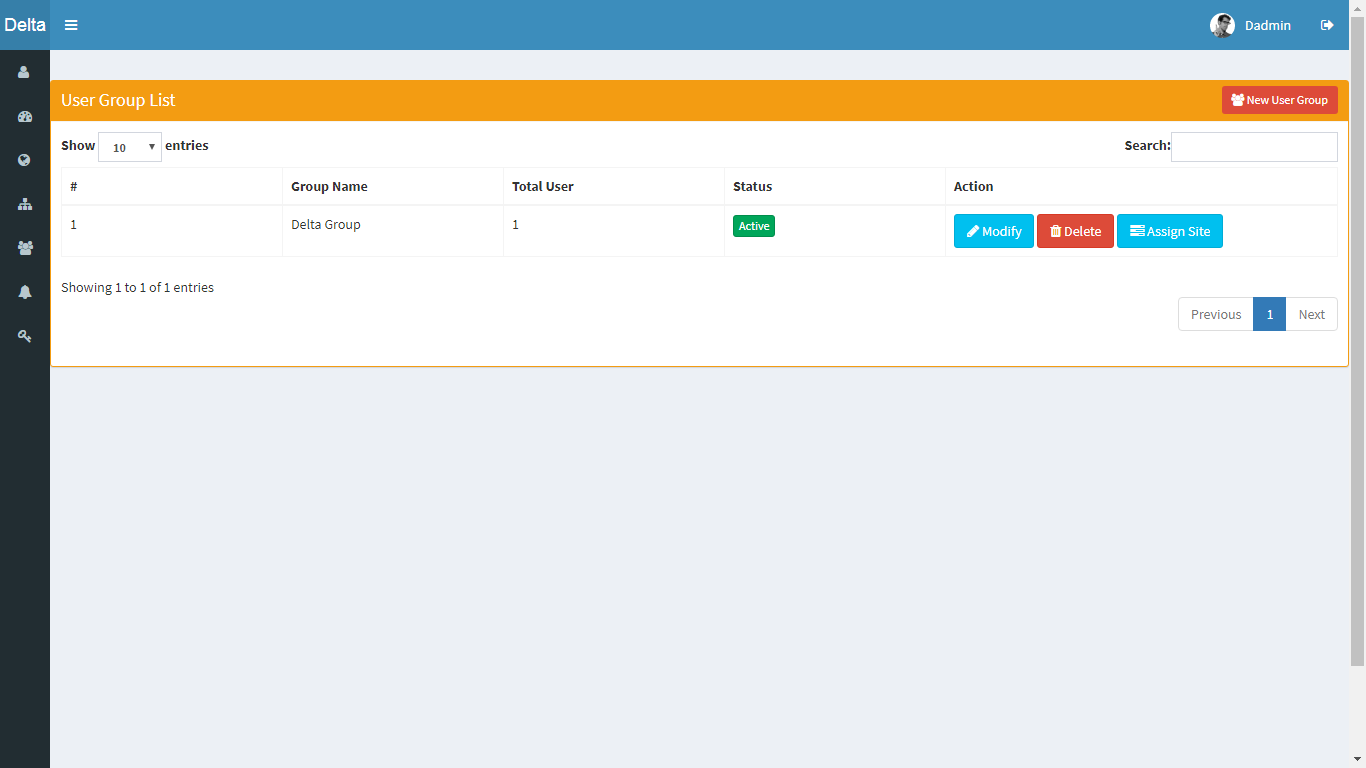 Bonrix IOT M2M System Manager Functions
3 : Site Manage
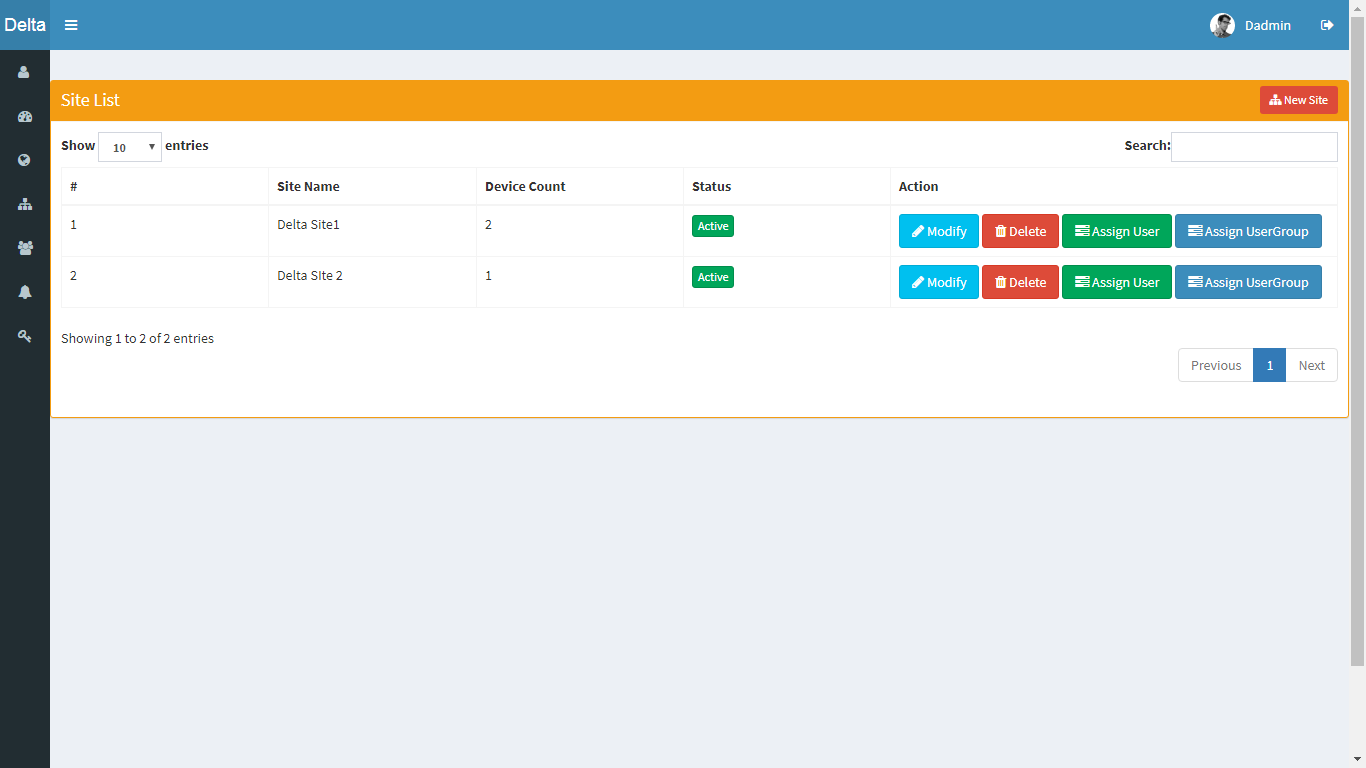 Bonrix IOT M2M System Manager Functions
4 : View Site Data
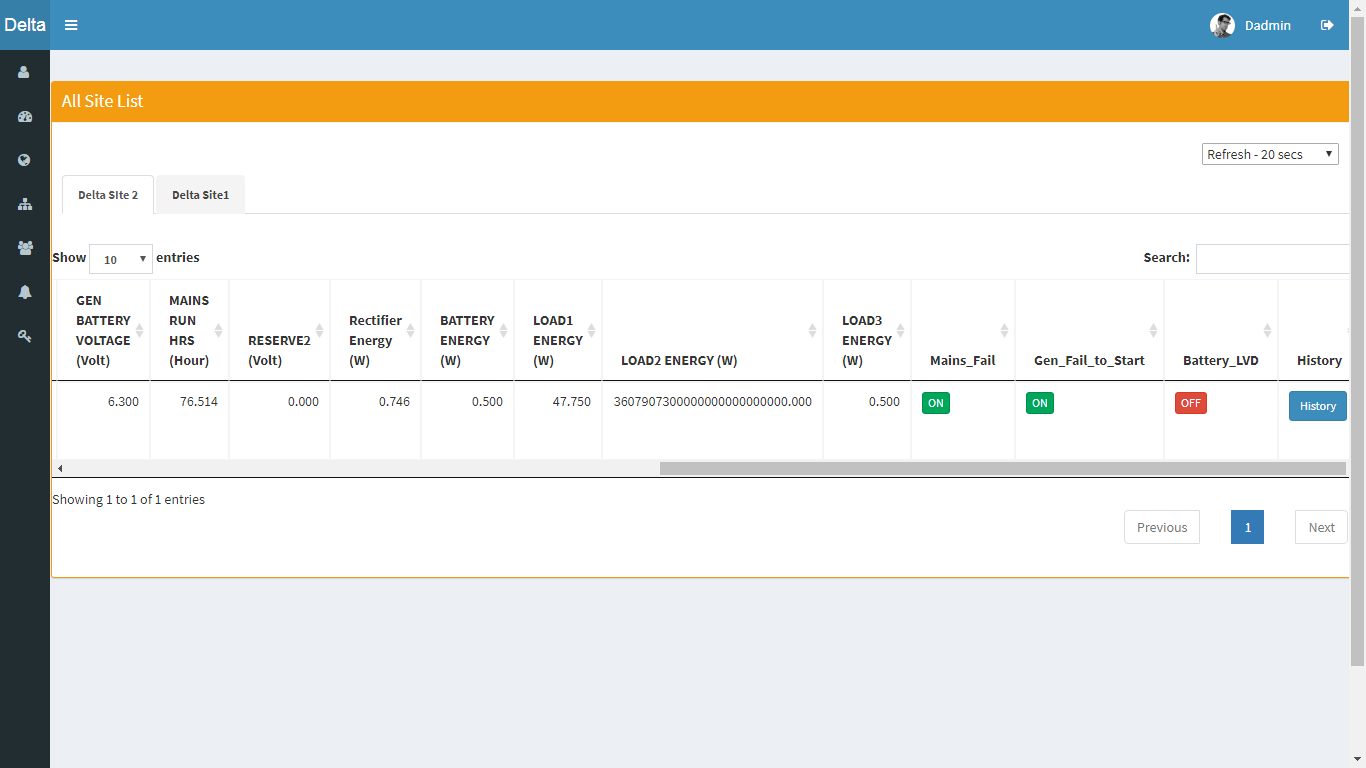 Bonrix IOT M2M System Manager Functions
5 : View Device Data
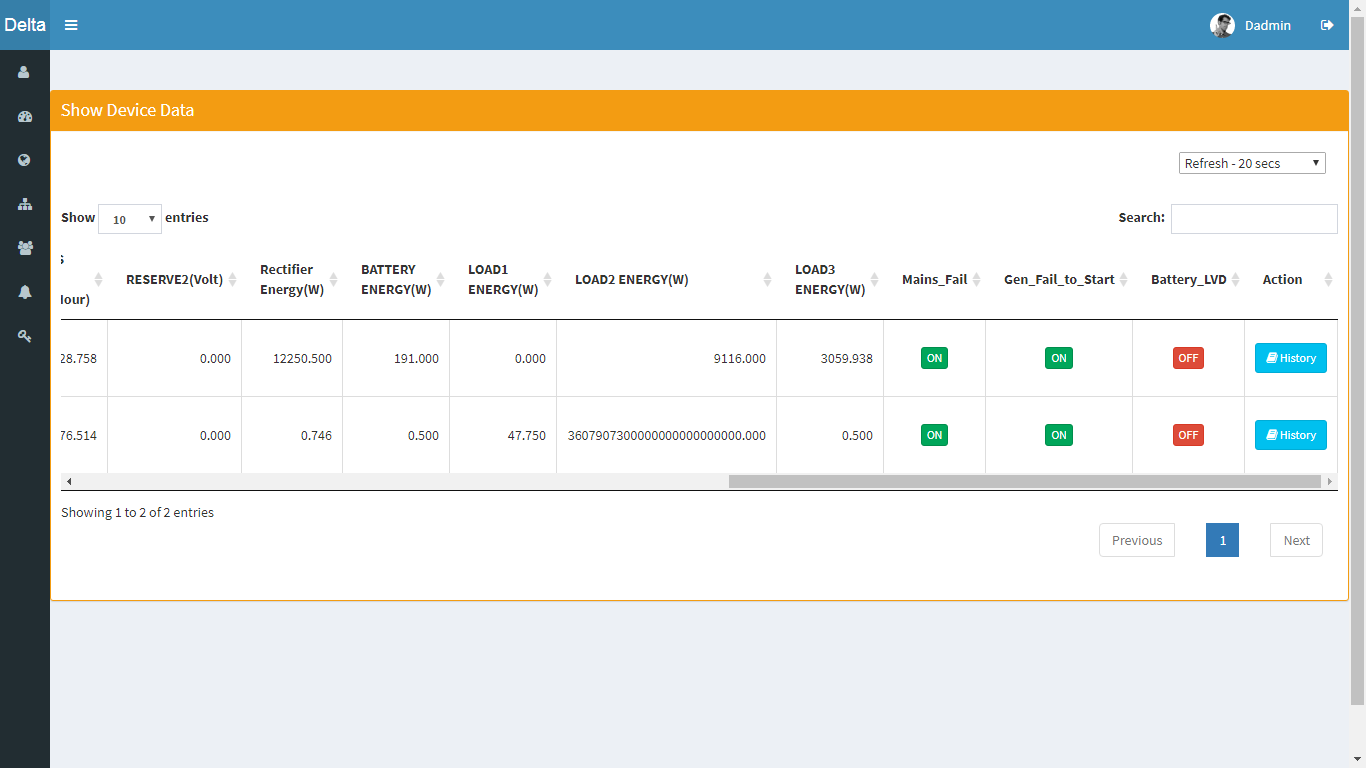 Bonrix IOT M2M System Manager Functions
6 : View Device History Data
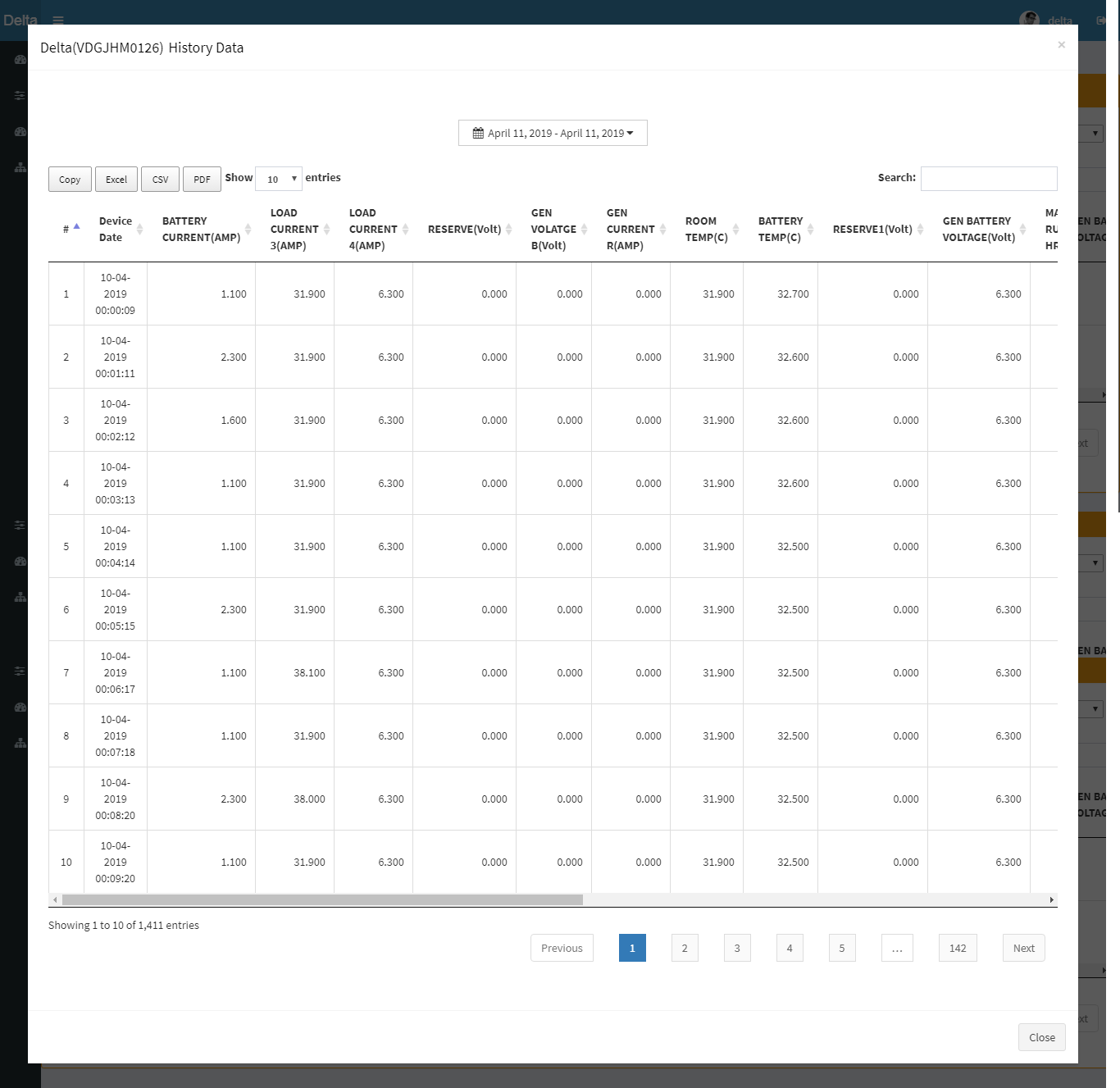 Bonrix IOT M2M System Manager Functions
7 : Digital Input Alert Manage
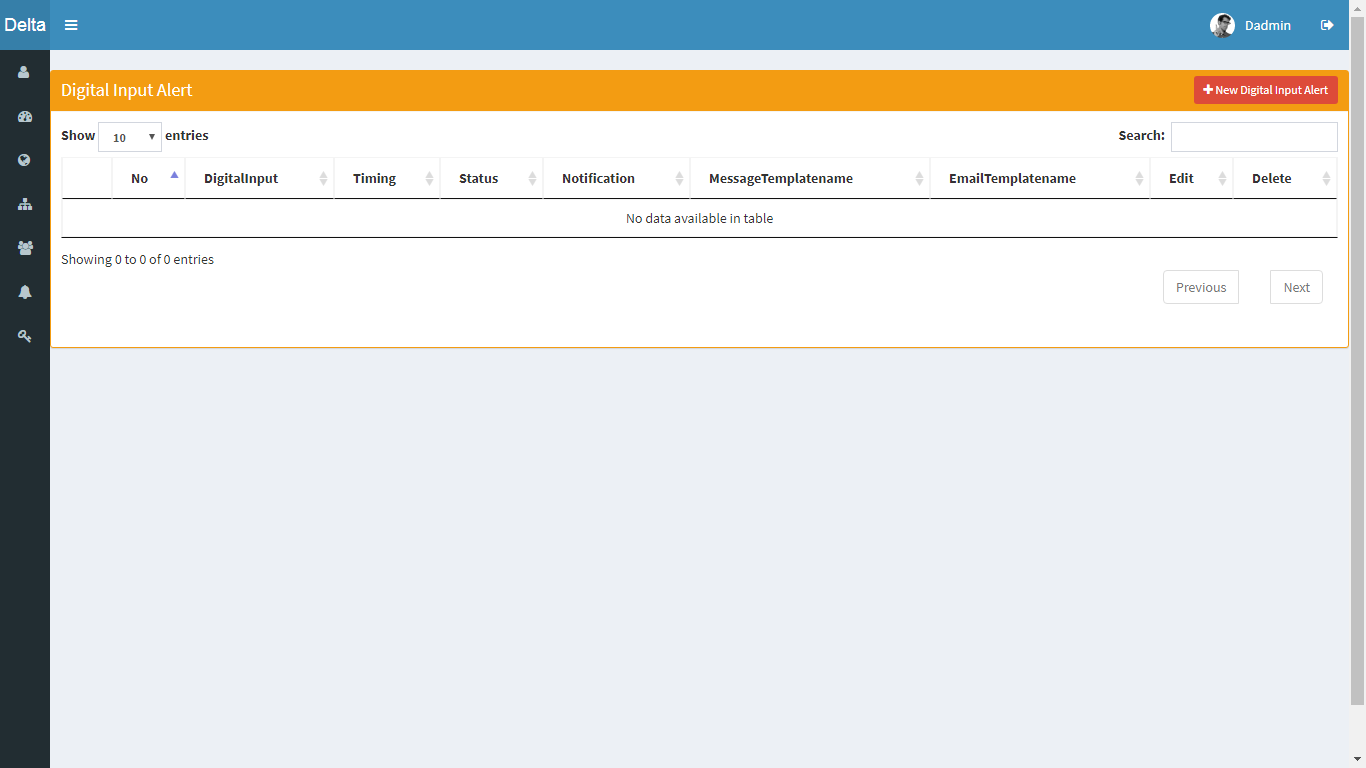 Bonrix IOT M2M System Manager Functions
8 : Assign Site To Users
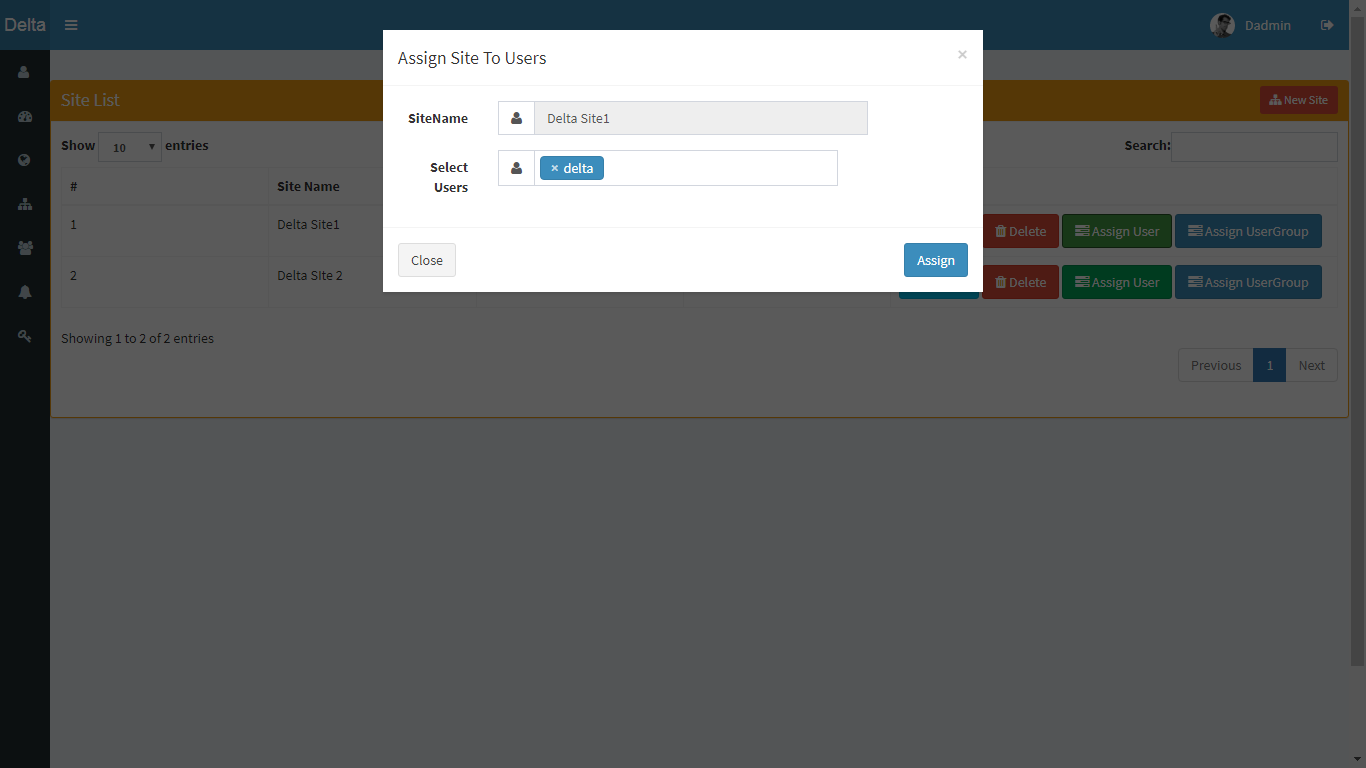 Bonrix IOT M2M System Manager Functions
9 : Assign Site To User Group
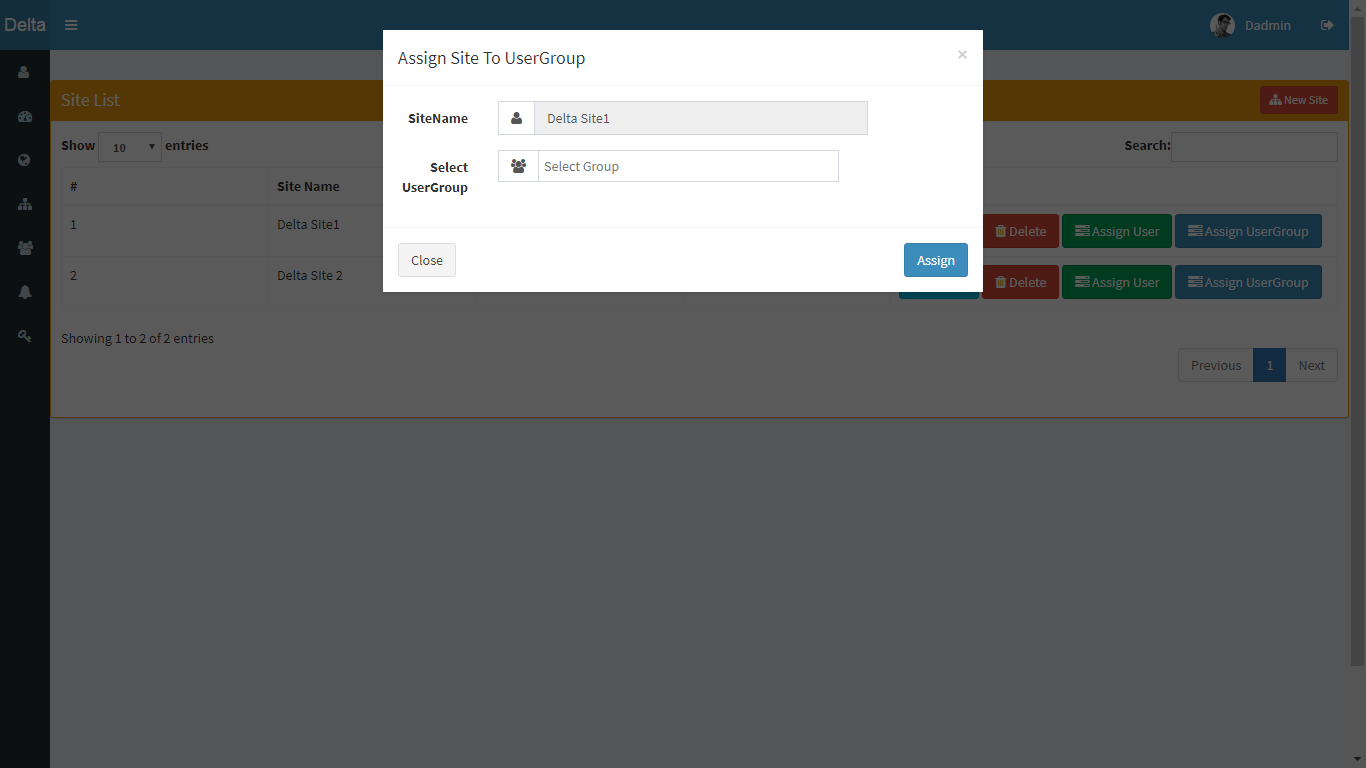 Bonrix IOT M2M System Manager Functions
10 : Assign User To Site
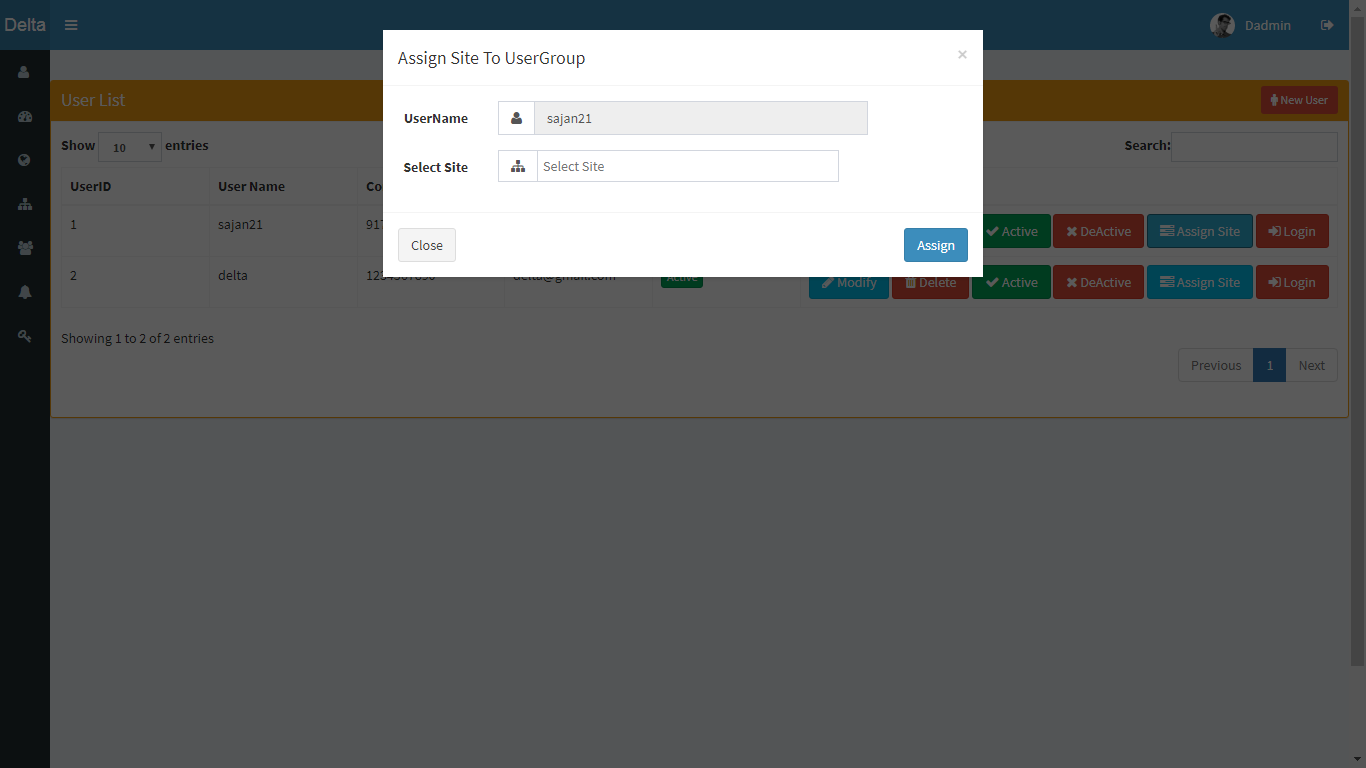 Bonrix IOT M2M System Manager Functions
11 : Assign User Group To Site
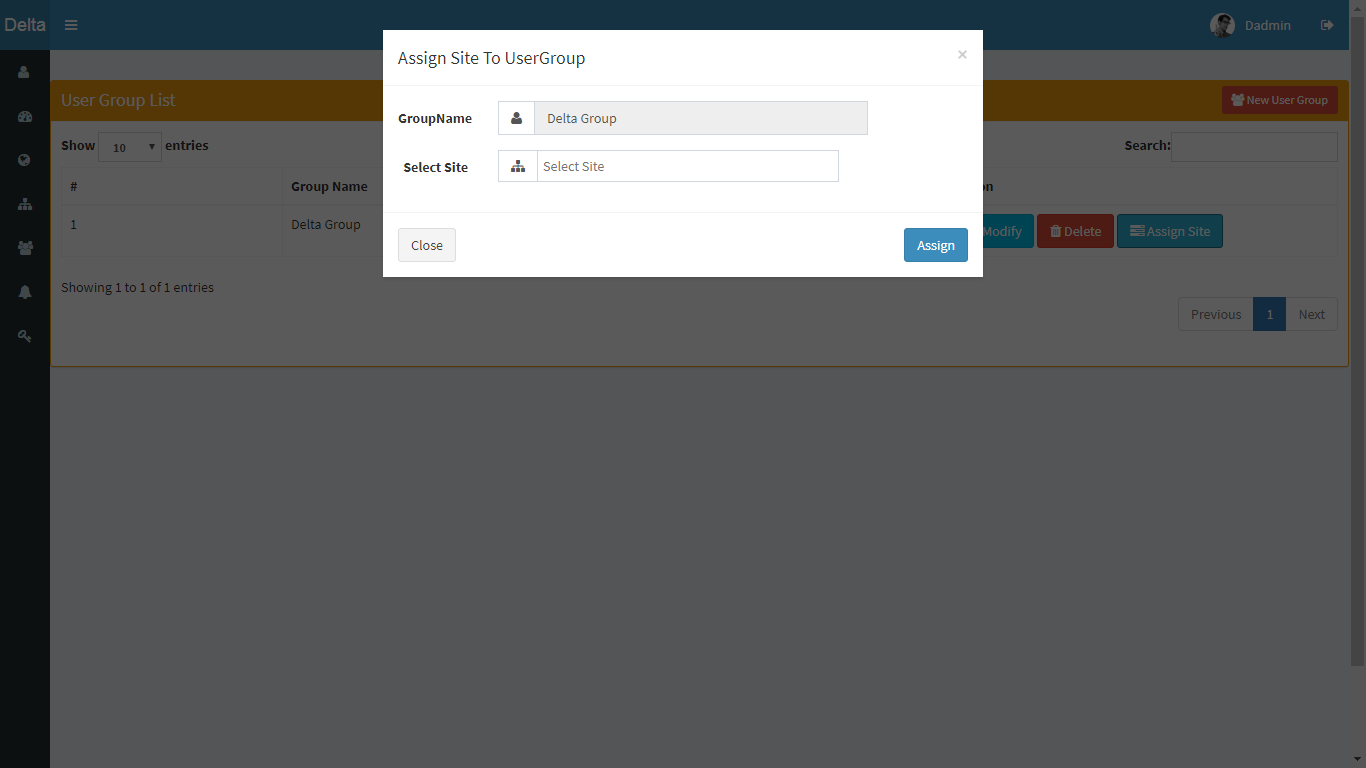 Bonrix IOT M2M System Manager Functions
12 : Password Manage
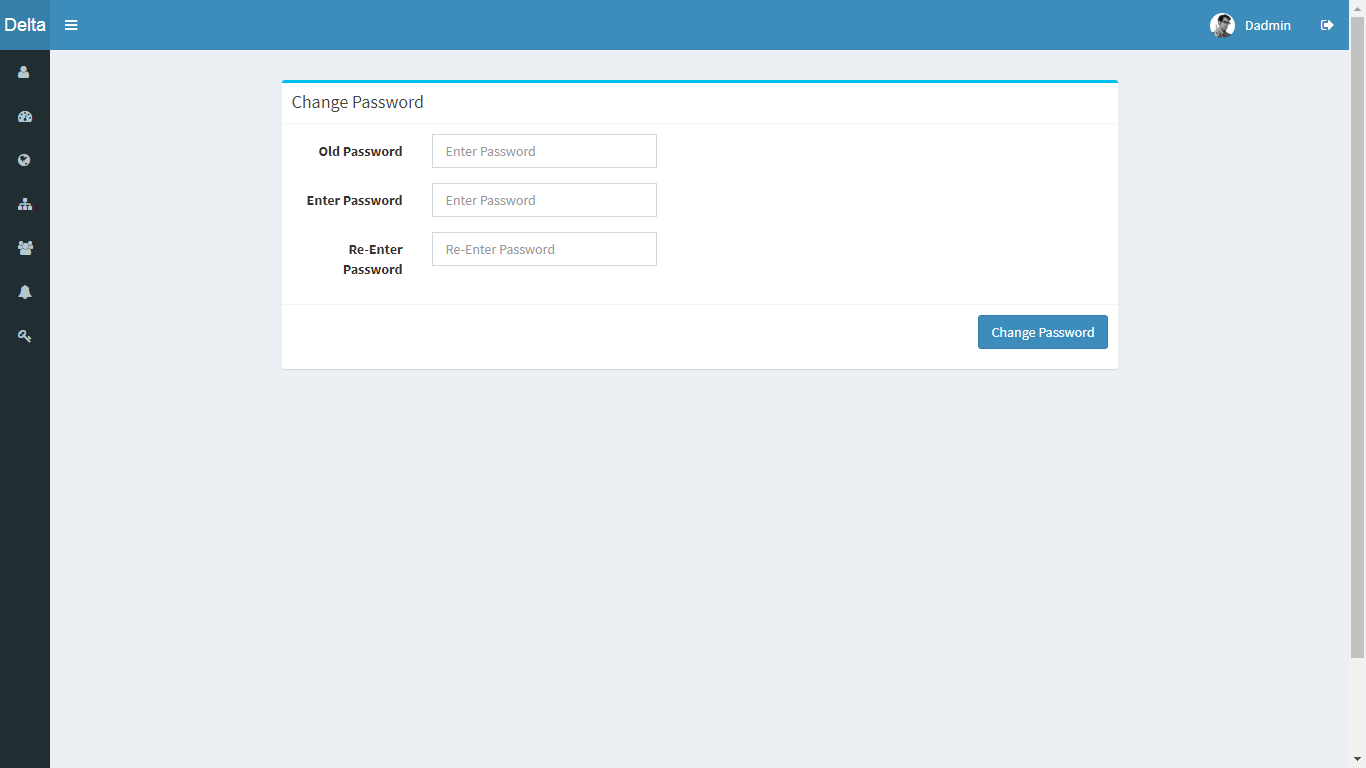 IOT User Web Panel 
Functions & Screenshot
Bonrix IOT M2M System User Functions
1 : View Analog Data Dashboard
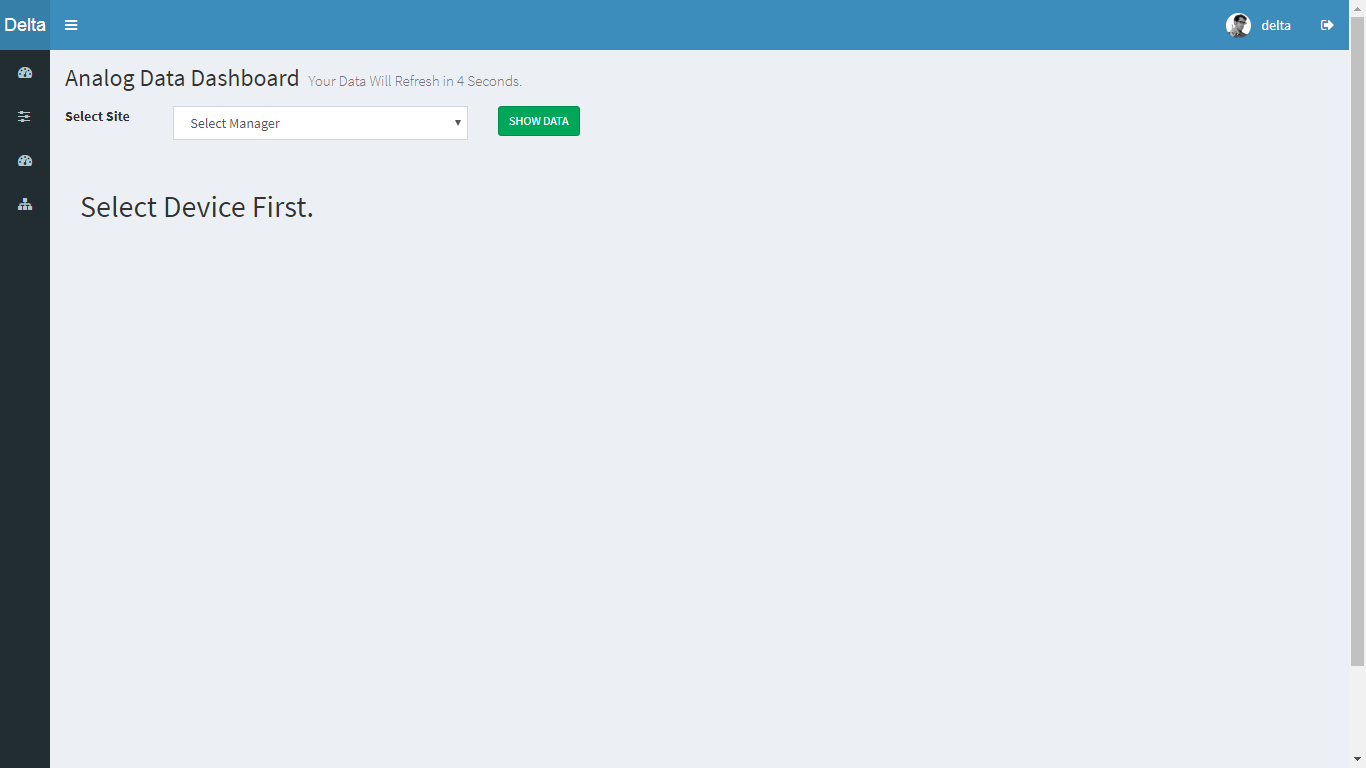 Bonrix IOT M2M System User Functions
3 : Show Device Data
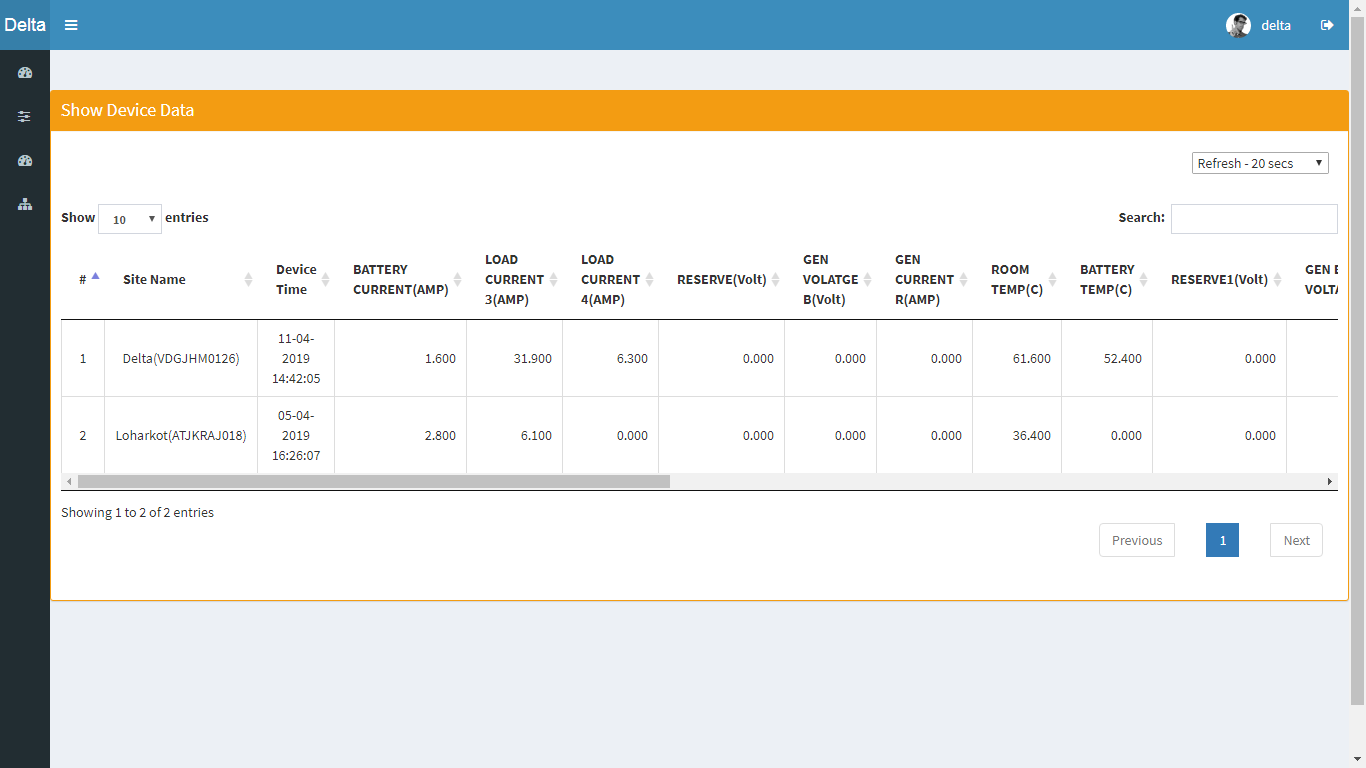 Bonrix IOT M2M System User Functions
3.1 : Device History Data
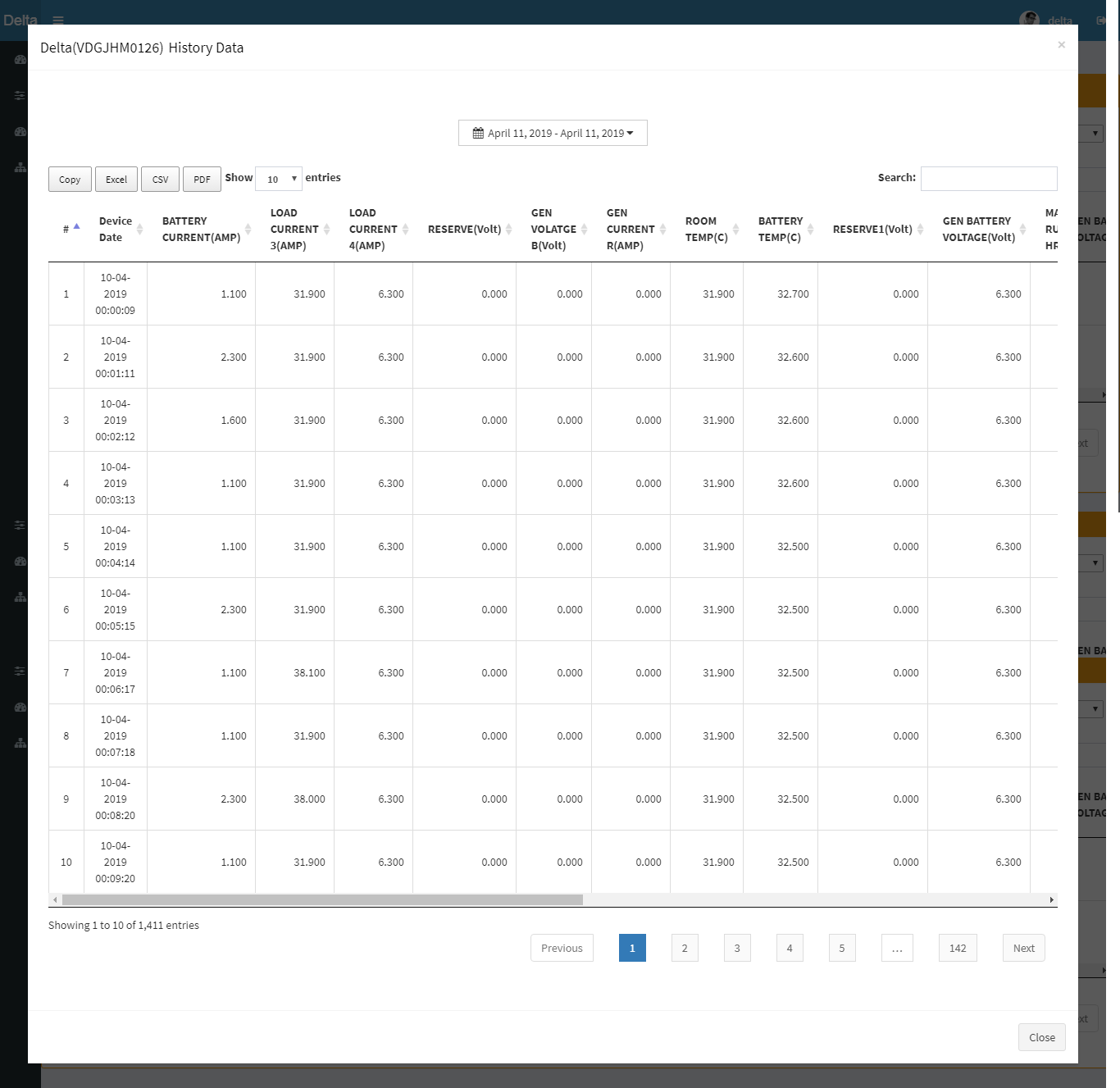 Bonrix IOT M2M System User Functions
4 : Site Data
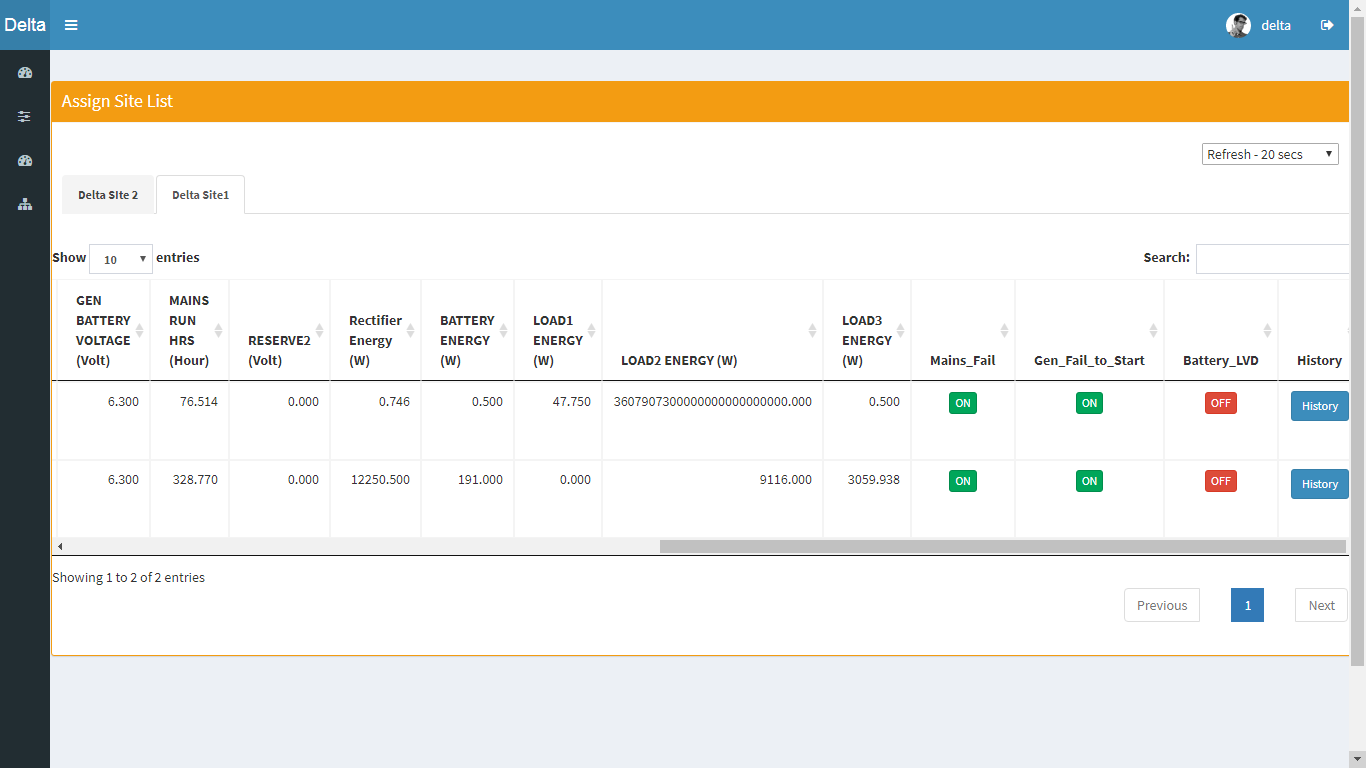 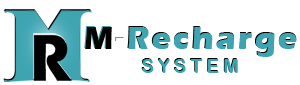 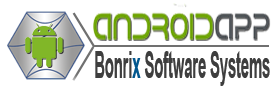 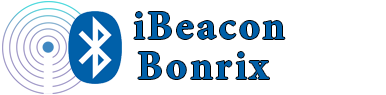 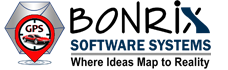 gpstracker.bonrix.in
Rechargesystem.bonrix.in
Beacon.Bonrix.in
gpstracker.bonrix.in
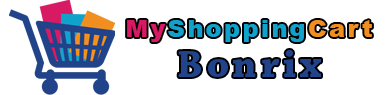 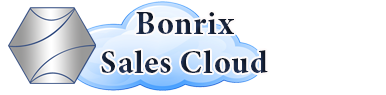 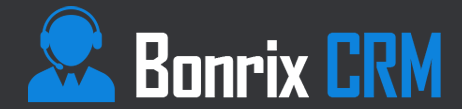 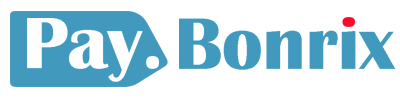 crm.bonrix.in
salescloud.bonrix.in
pay.bonrix.in
myshoppingcart.bonrix.in
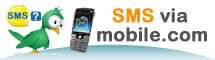 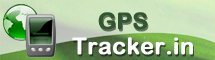 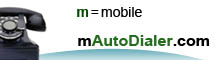 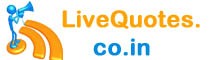 LiveQuotes.co.in
smsviamobile.com
mautodialer.com
gpstracker.in
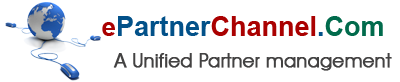 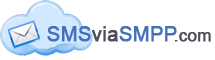 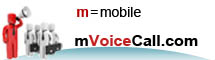 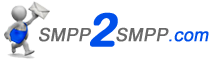 smpp2smpp.com
smsviasmpp.com
mvoicecall.com
epartnerchannel.com
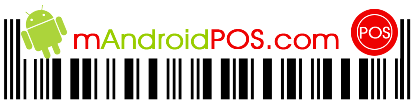 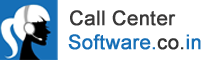 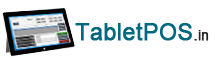 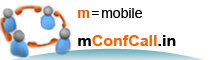 mandroidpos.com
callcentersoftware.co.in
tablepos.in
mconfcall.in
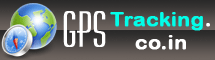 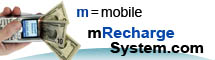 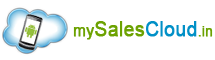 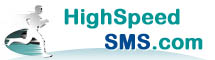 mysalescloud.in
HighspeedSMS.com
gpstracking.co.in
MRechargeSystem.com
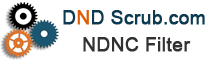 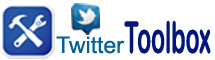 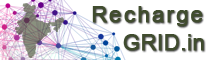 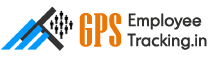 DNDScrub.com
RechargeGRID.in
GPSEmployeeTracking.in
TwitterToolbox.in
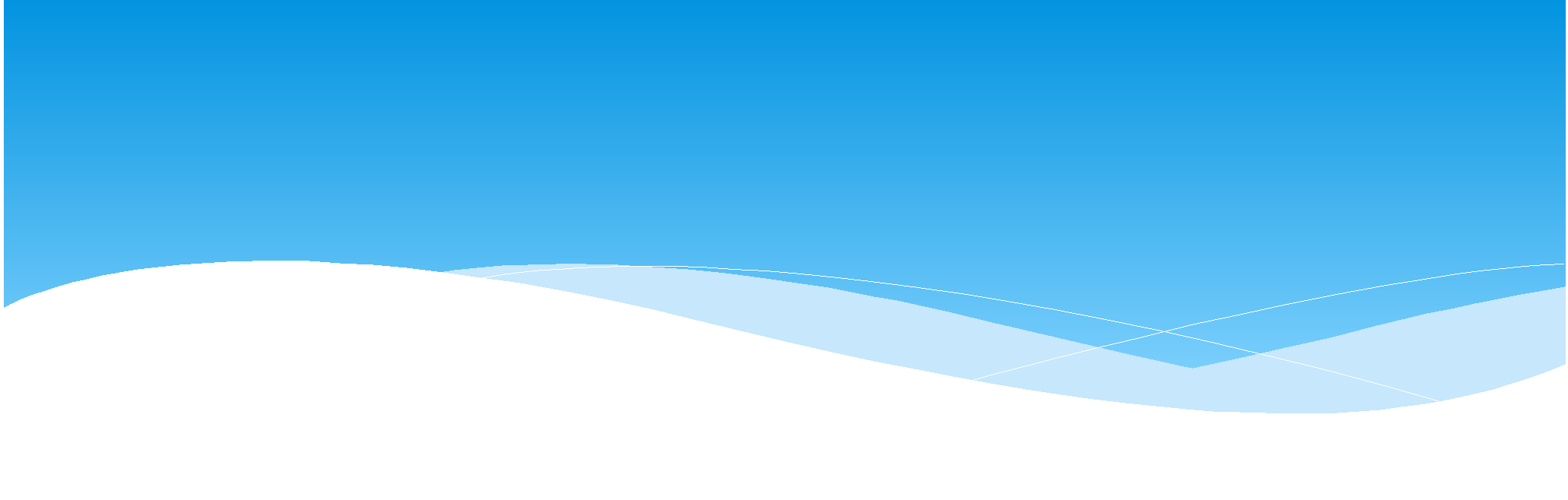 Address :

M/S. Bonrix Software Systems
A-801, Samudra Complex,
Near Klassic Gold Hotel, Off. C. G. Road, Navrangpura,
Ahmedabad - 380009, Gujarat, India.
  
Contact NO :
+91-9429045500,9426045500
  
Website:
http://www.bonrix.net/ & http://www.bonrix.co.in/ & http://iot.bonrix.in/ 
  
Email Id:
bonrix@gmail.com